Формирование элементарных
математических представлений
у детей дошкольного возраста
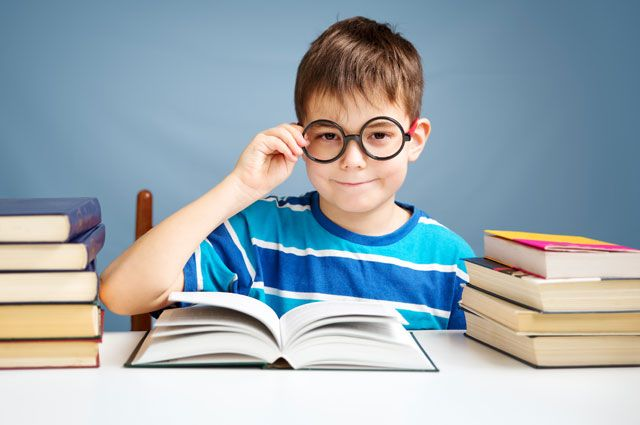 Одной из актуальных проблем методики формирования элементарных математических представлений является проблема преемственности в работе детского сада и школы, а в связи с этим – дальнейшая разработка эффективных методов и приемов обучения. Нередко математические знания дети усваивают формально, без должного их понимания. Одна из причин такого уровня знаний – недостаточная разработка отдельных методических вопросов. Так, современное обучение математике в детском саду во многом ориентируется на вербальные (словесные) методы, которые  дают возможность формировать у детей конкретные знания, умения и навыки, и недостаточно ориентируется на методы, способствующие развитию у детей познавательных интересов и способностей, логического мышления.
Основные задачи :
Формирование мотивации учения,
ориентированной на удовлетворение 
познавательных интересов.
2. Увеличение объема памяти и внимания.
3.Формирование мыслительных операций.
4. Развитие образного и вариативного мыщления.
5. Умение аргументировать свои высказывания.
Формировать умение планировать свои действия.
Принципы:
Принцип психологической комфортности.
Знания даются не в готовом виде,
 а через самостоятельное открытие
3. Разноуровневое обучение детей.
4. Принцип непрерывности.
5. Принцип вариативности.
6. Принцип творчества.
7.Принцип коррекционной направленности.
В программе детских садов выделяют такие группы понятий: 
оценка величин, 
числовые понятия, 
понятия о форме, 
измерения, 
разделение целого на части, 
ориентация во времени.
Количественная оценка величин: больше, меньше, одинаковый по величине; выше, ниже, одинаковый по высоте; длиннее, короче, одинаковый по длине; шире, уже, одинаковый по ширине; толще, тоньше, одинаковый по толщине; тяжелее, легче.
Нашей целью является выбор  эффективных методов и приёмов обучения , которые давали бы ребёнку возможность чувствовать себя успешным и одновременно развивали и корректировали его.
Количественные характеристики множеств и величин
В формировании количественных характеристик множеств и величин значительное внимание уделяется умению устанавливать соответствие между элементами сравниваемых множеств. 
Обучают из неравенства объектов образовывать их равенству, и наоборот. 
Дети учатся считать предметы, называть числа в обратном порядке, и понимать количественное и порядковое значение числа (сколько или какой по порядку), на основе групп предметов называют состав числа из двух меньших (3 состоит из 2 и 1, с 1 и 2 и т.д.).
Использование рабочих тетрадей
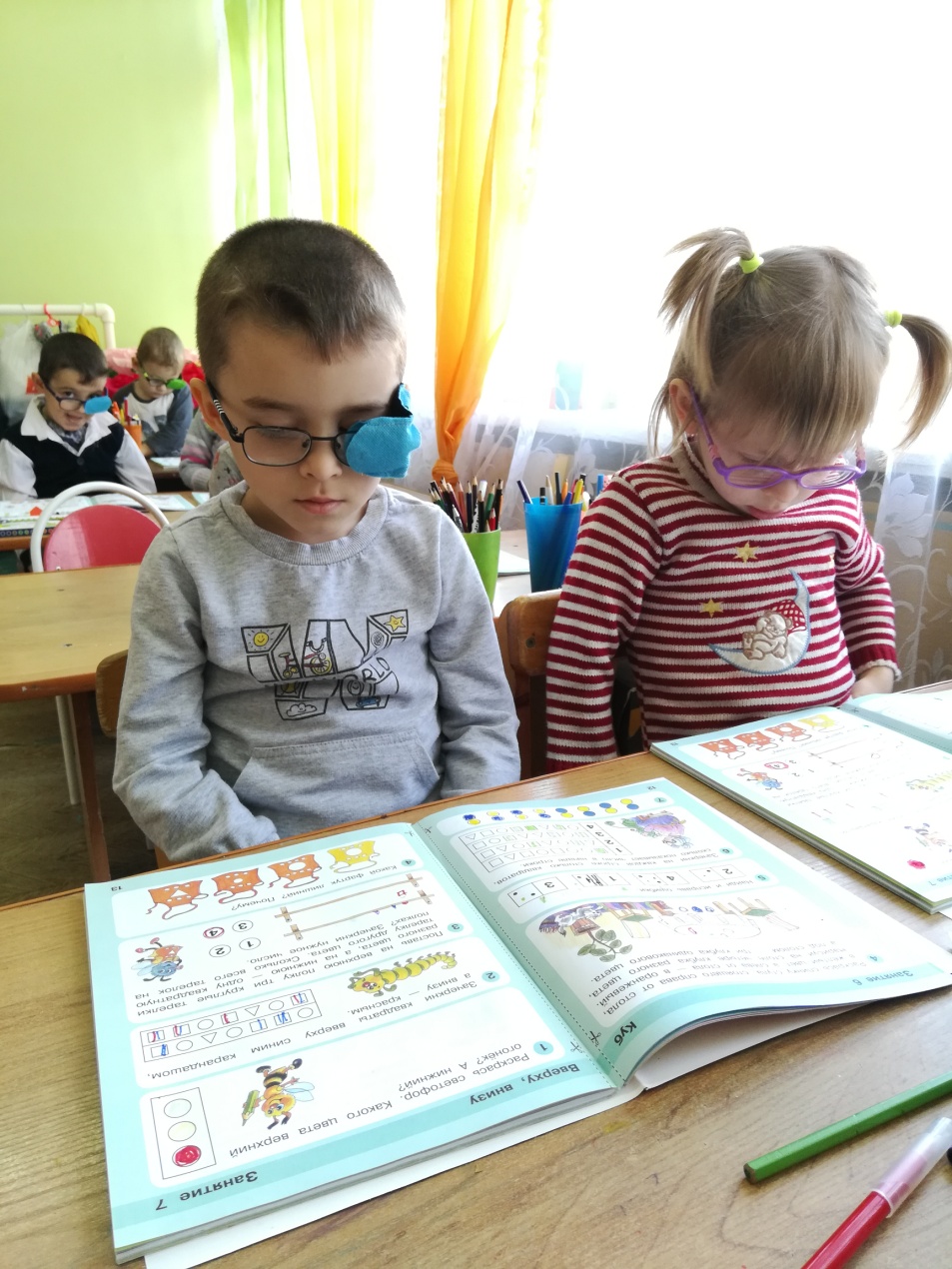 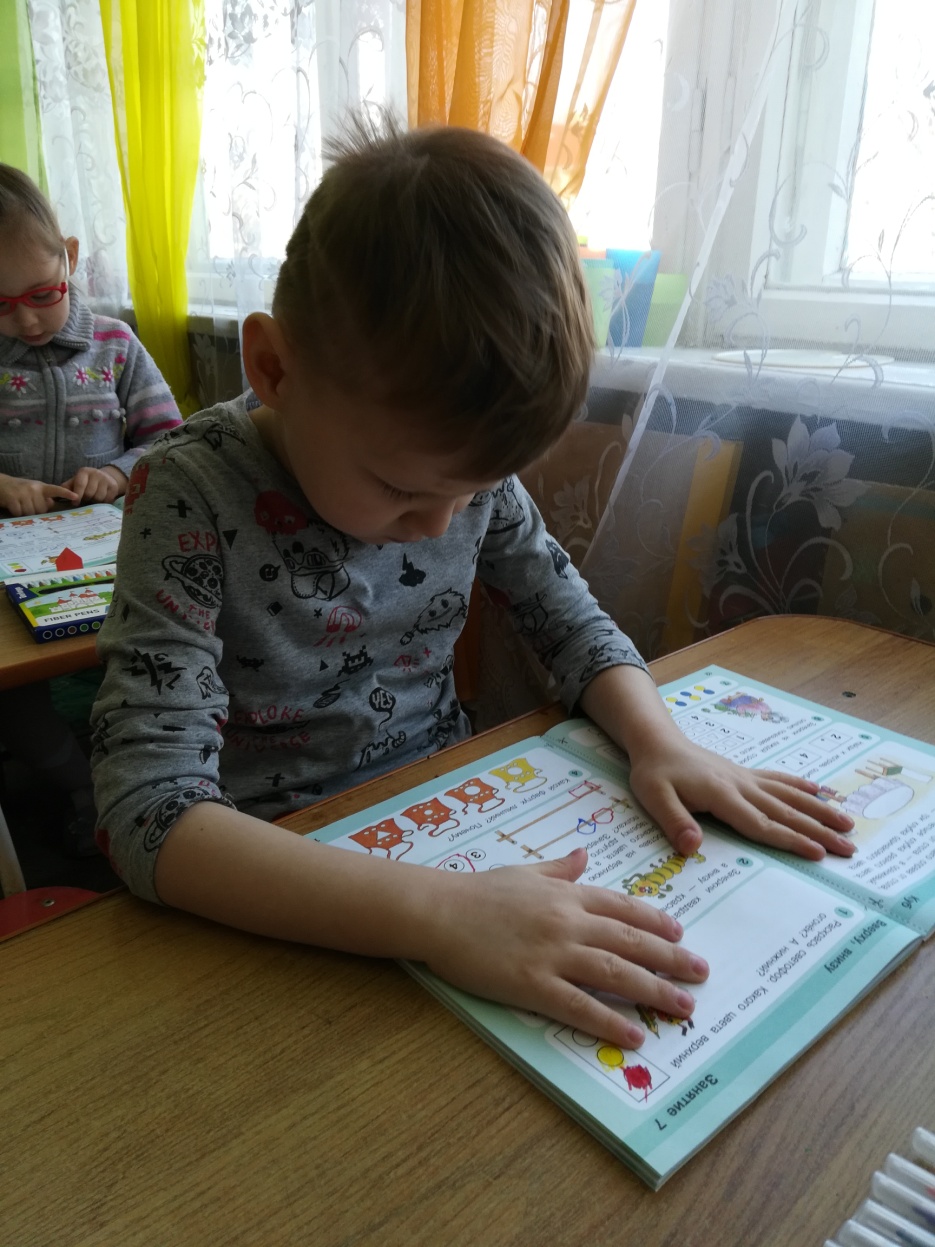 Числовая прямая
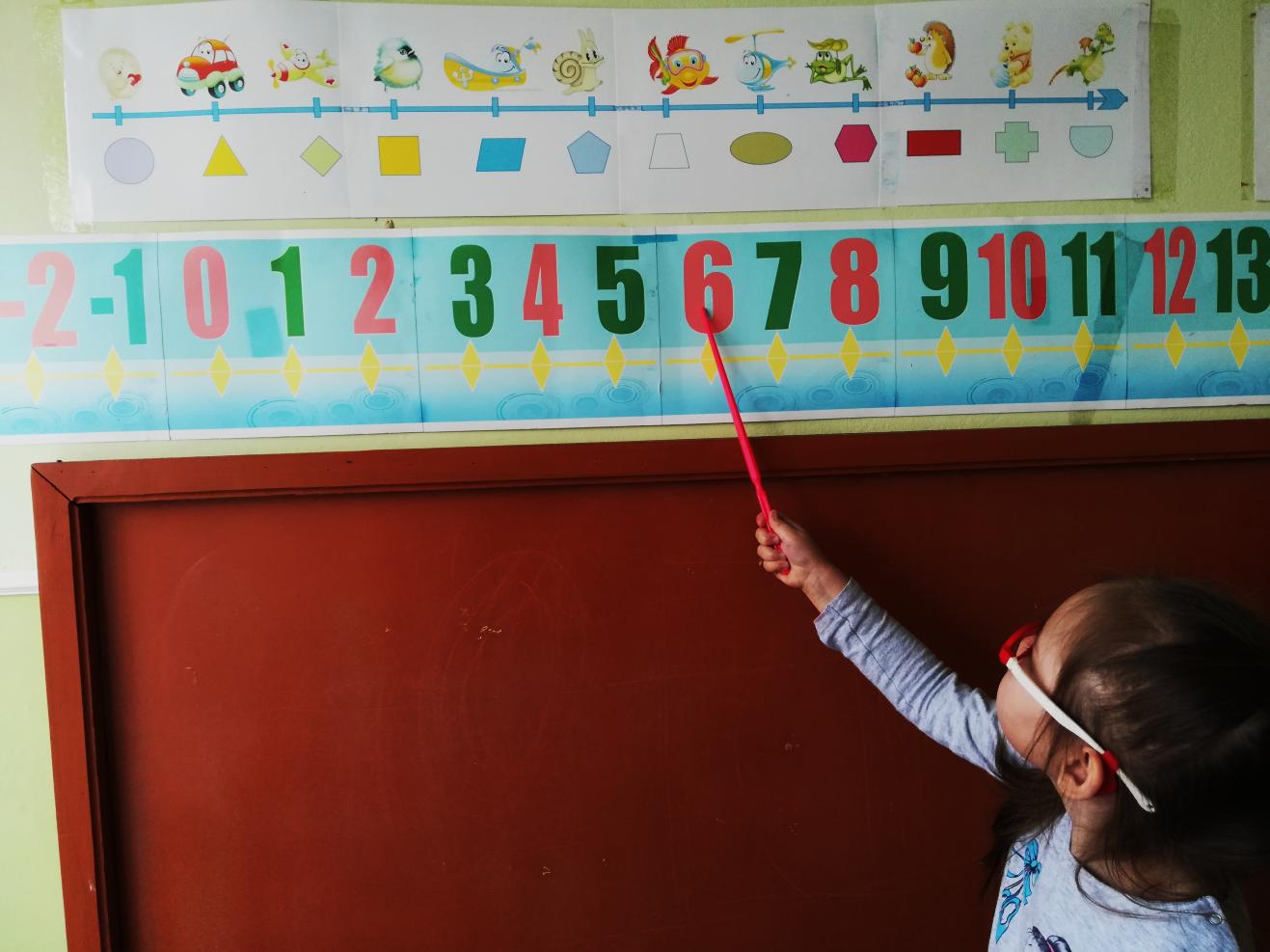 Порядок чисел,
 сравнение,
 соседи числа,
 решение задач 
и примеров
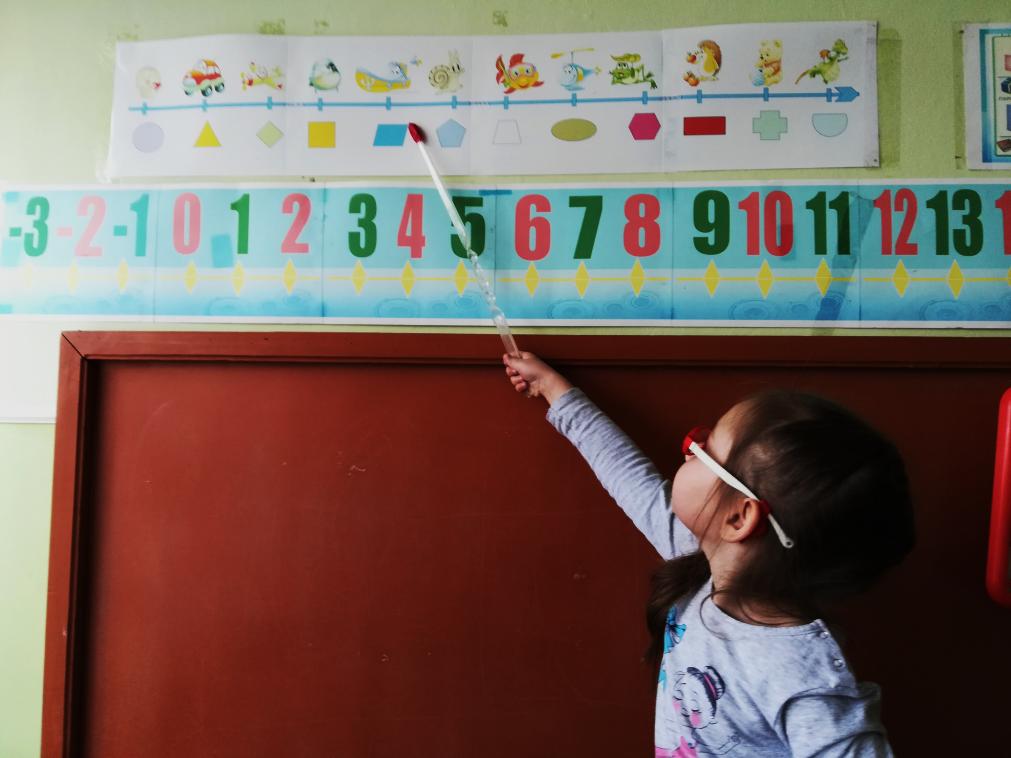 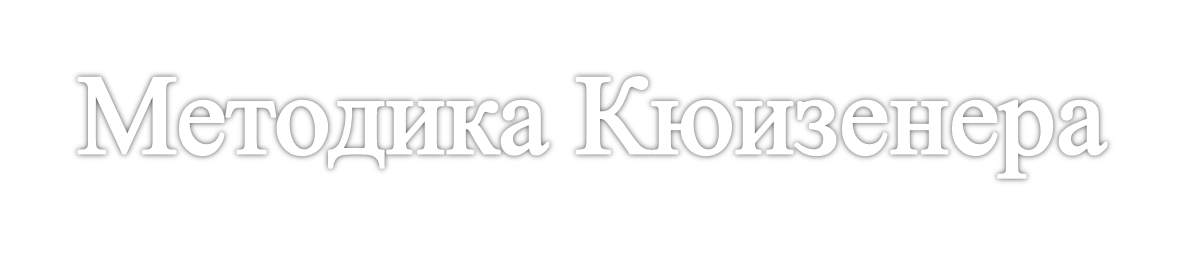 Числовая последовательность,
 сравнение чисел.
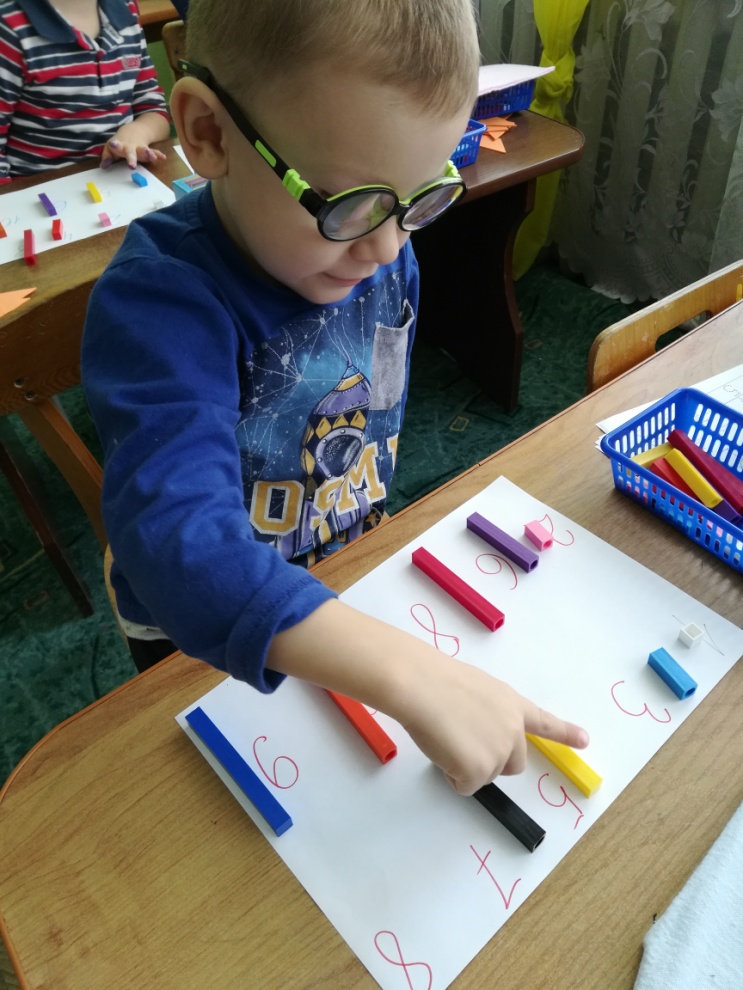 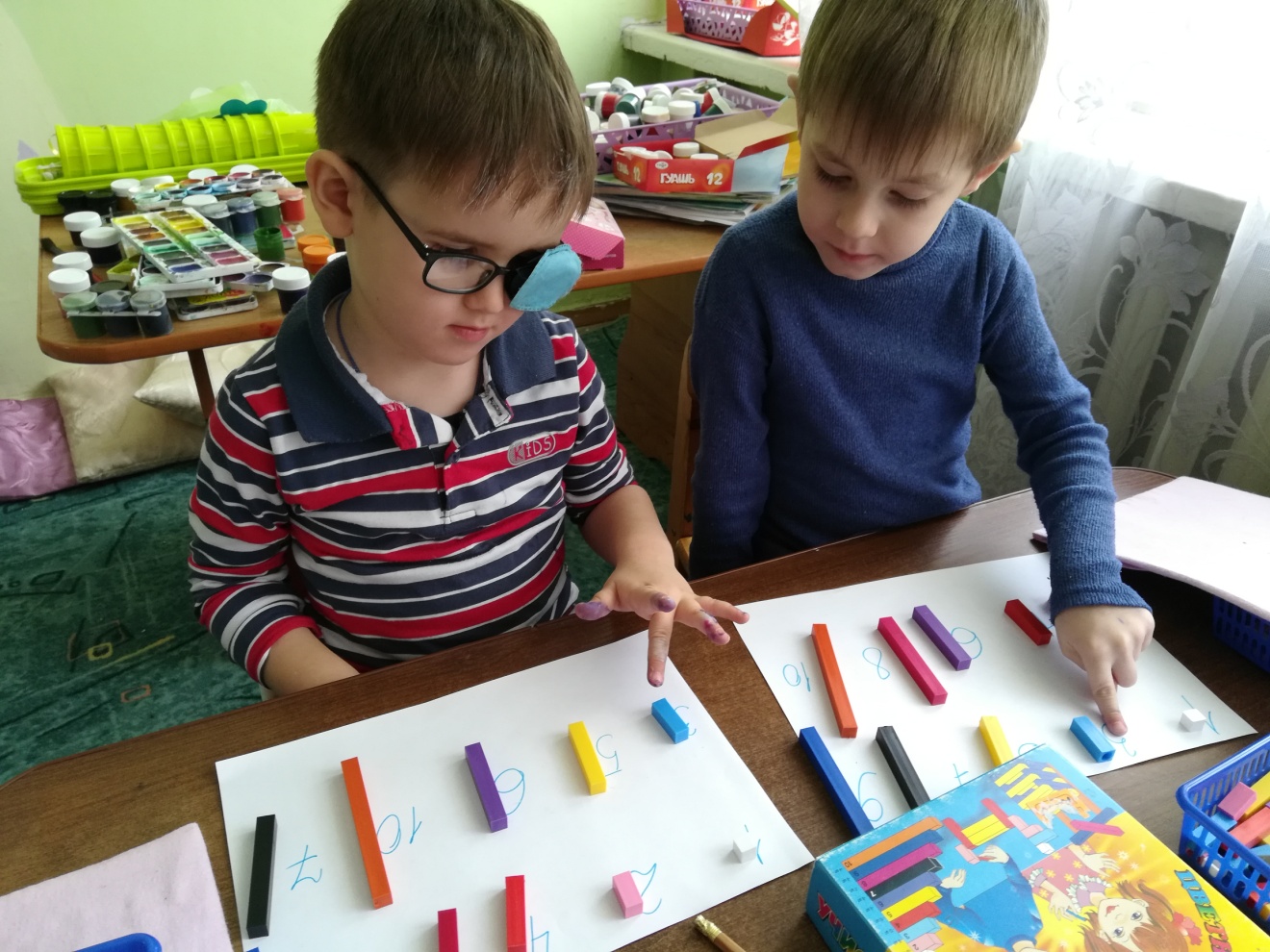 Методика Кюизенера.
Числа в цвете. Состав числа из 2 меньших
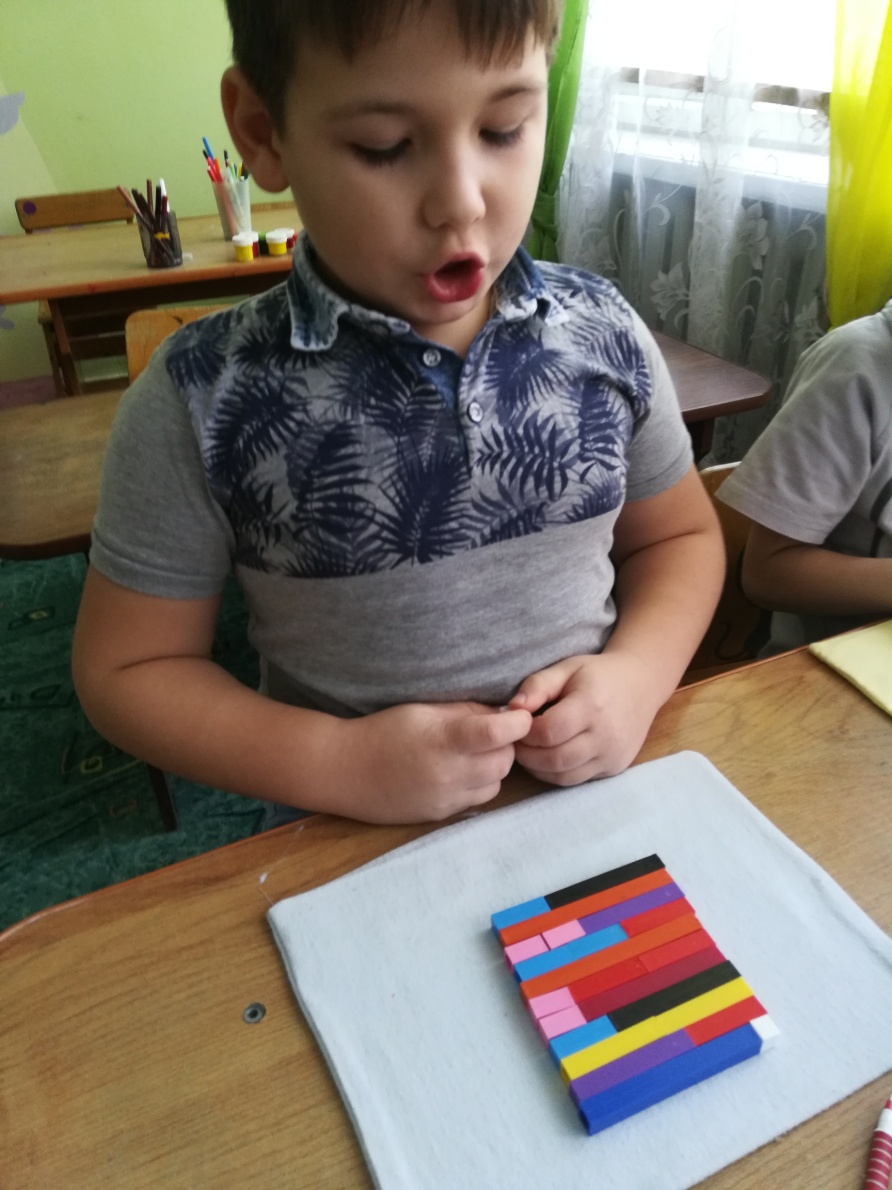 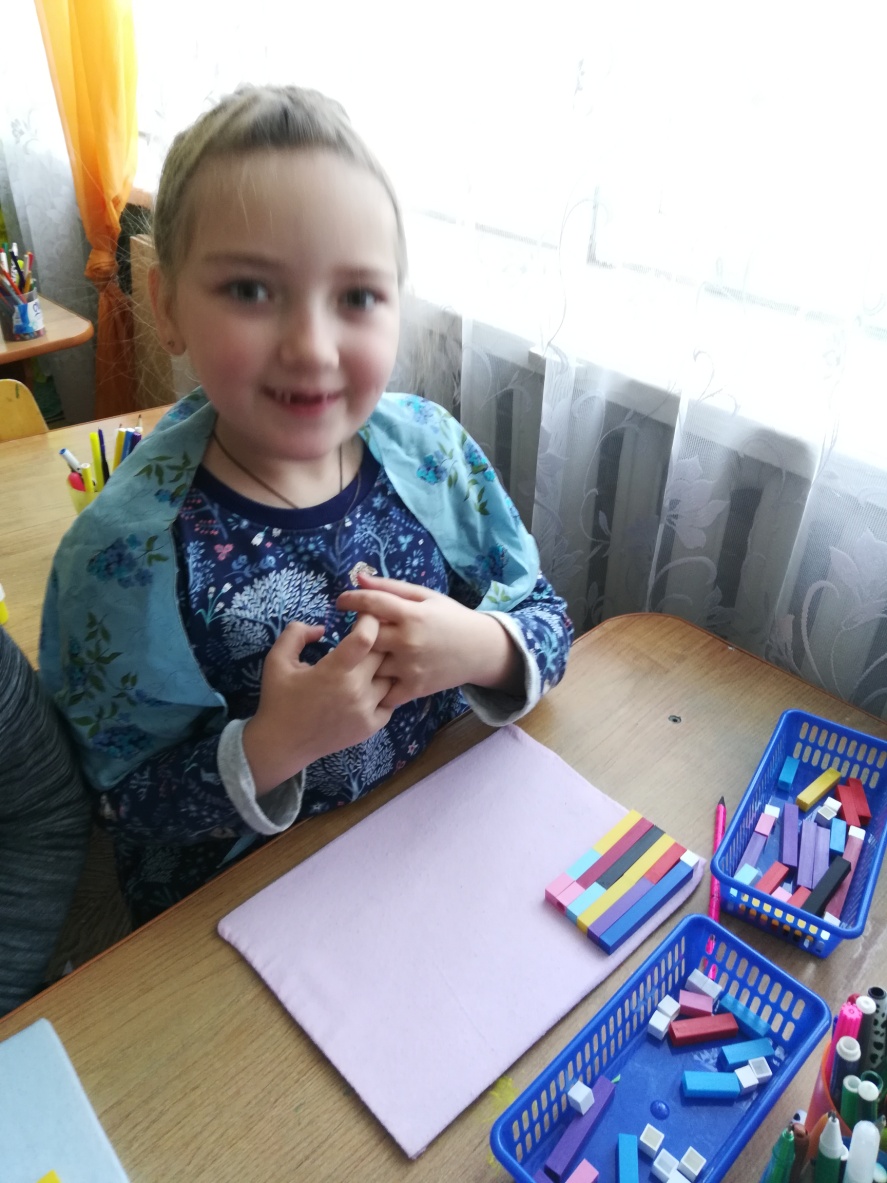 Выделение общего признака
  множеств.
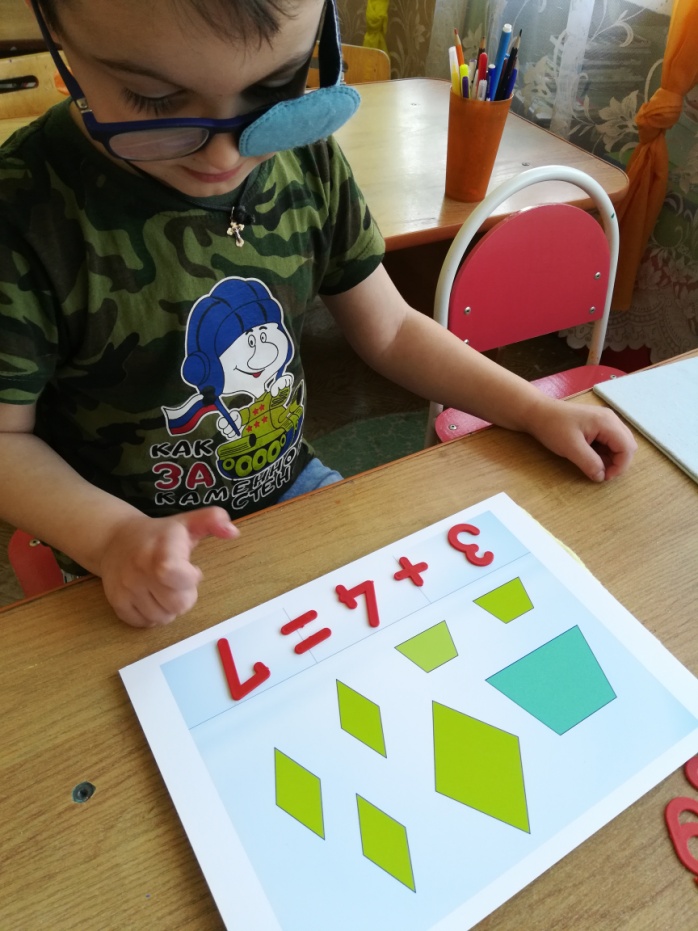 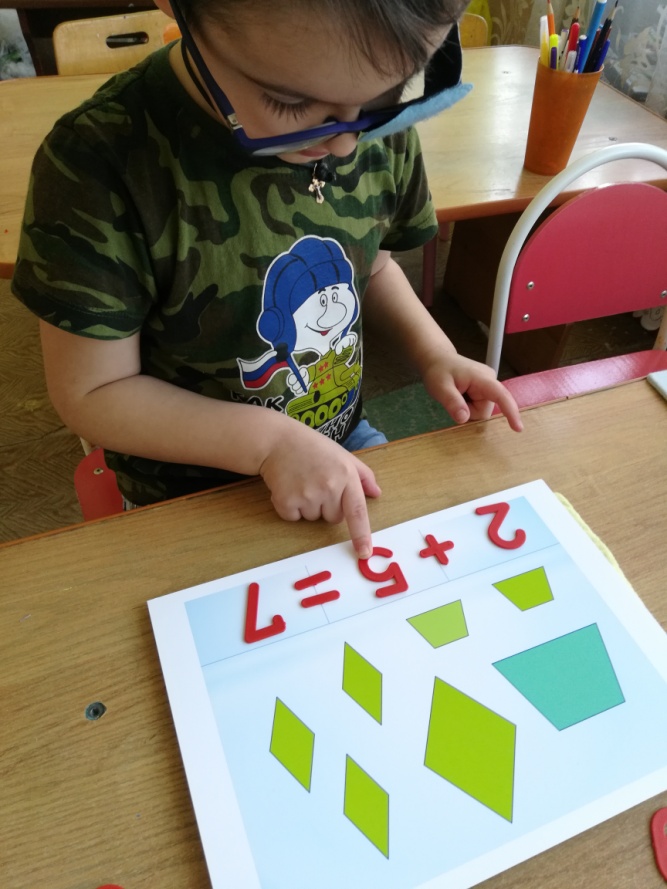 цвет
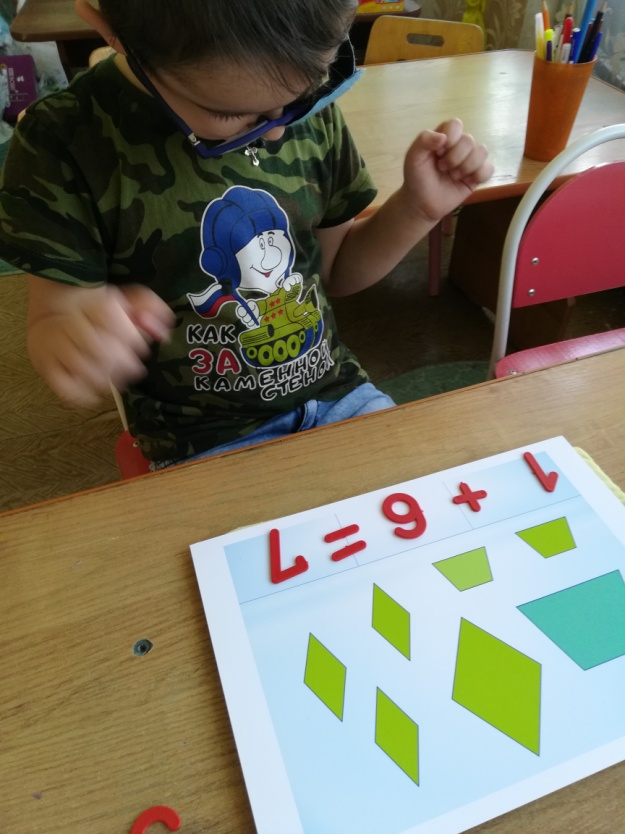 форма
величина
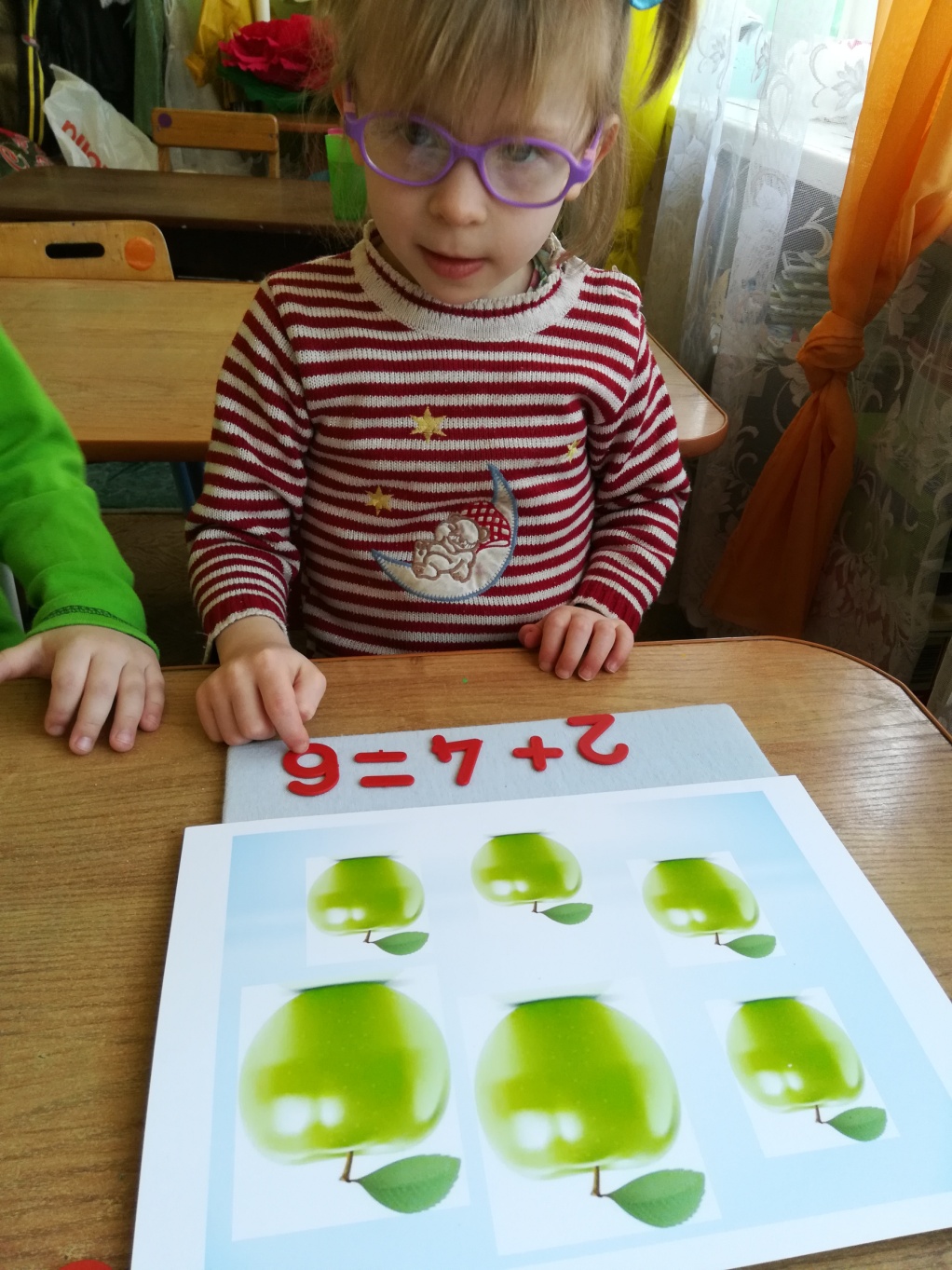 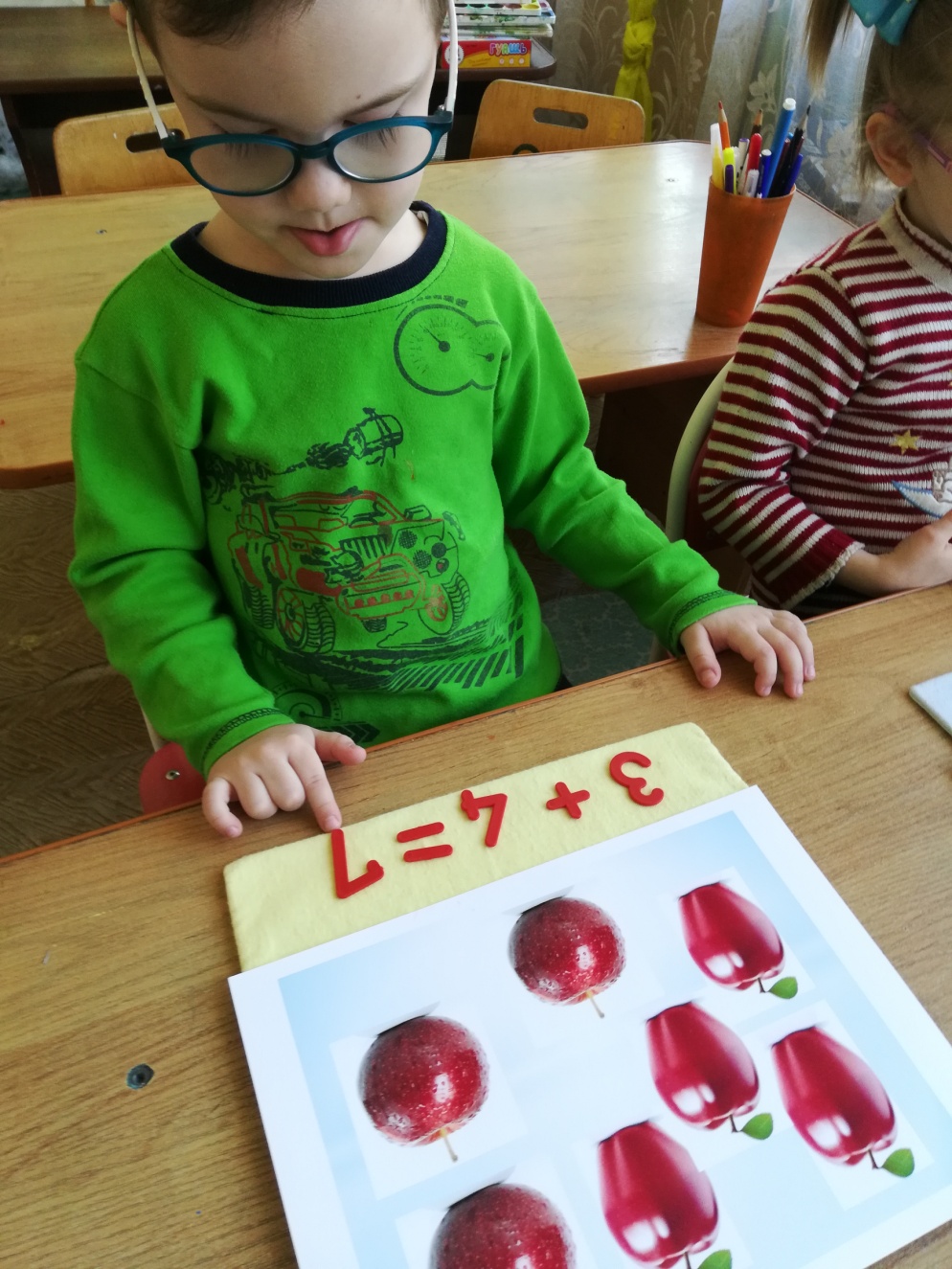 Понятие часть и целое
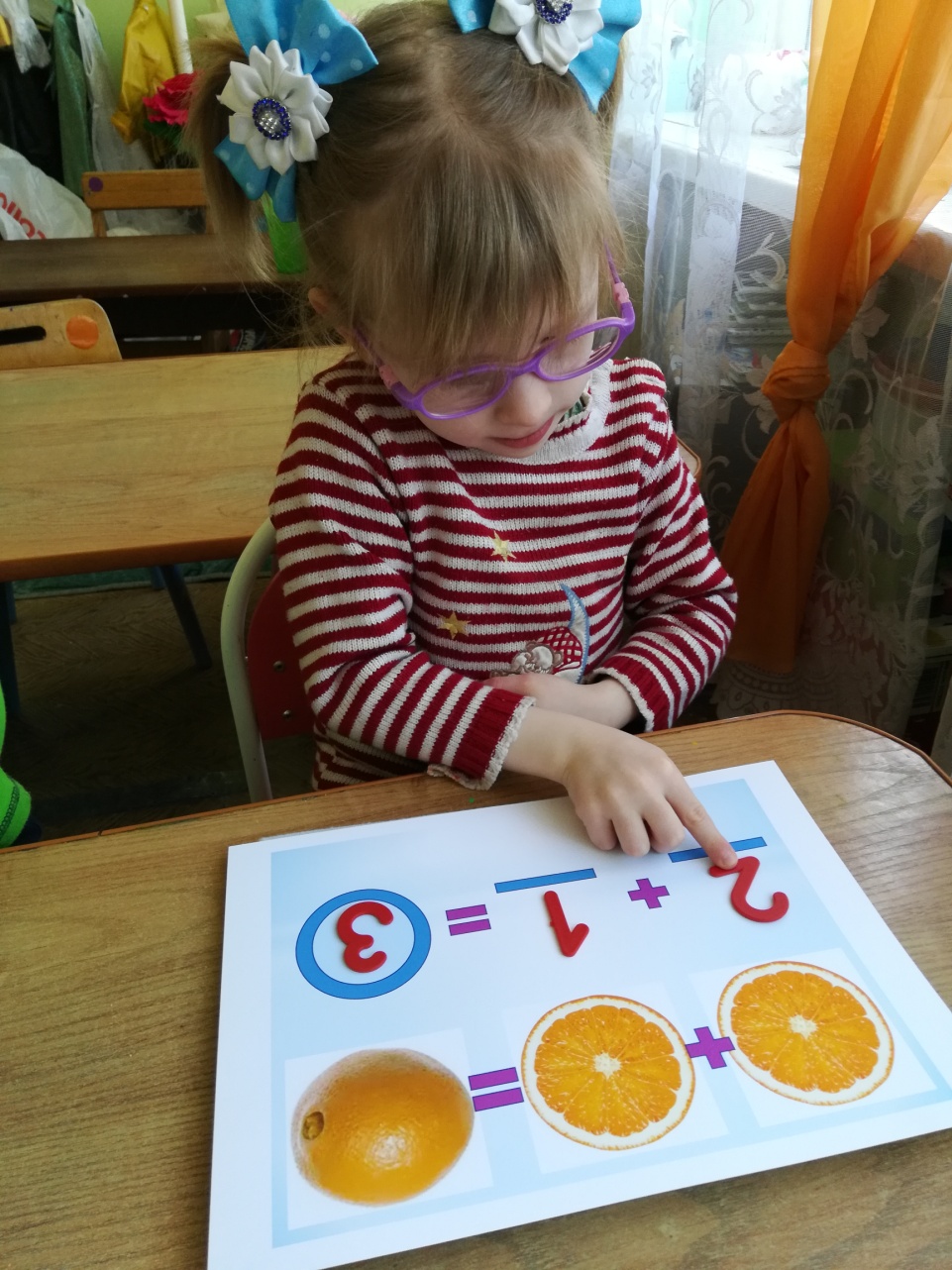 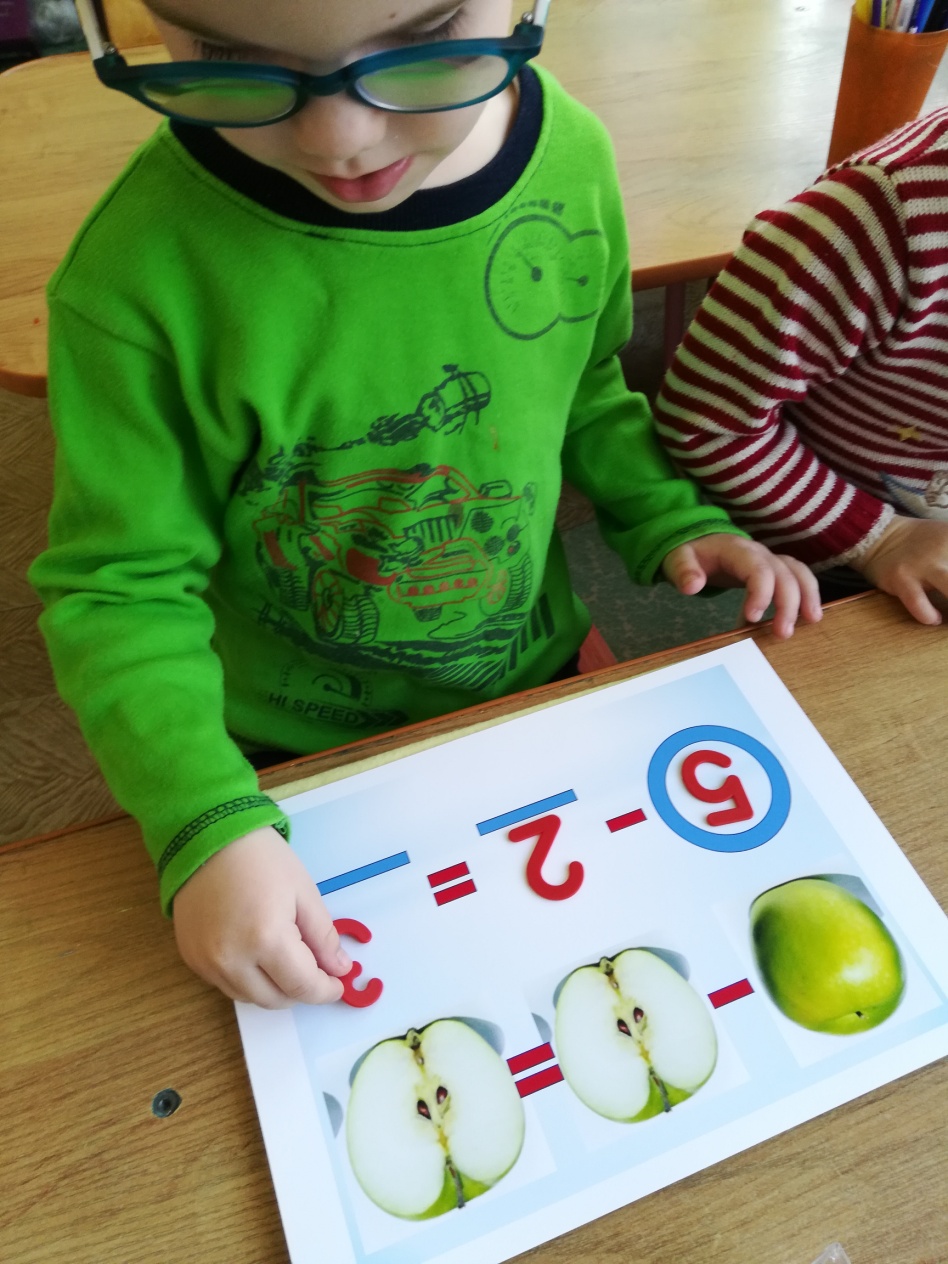 Знакомство с геометрическими
 фигурами и телами
У детей формируются знания о таких геометрические фигурах, таких как: круг, треугольник, квадрат, четырехугольник, трапеция, ромб, параллелограмм.
 И геометрических телах: параллелепипед, пирамида, конус куб, шар, цилиндр, призма, эллипсоид.
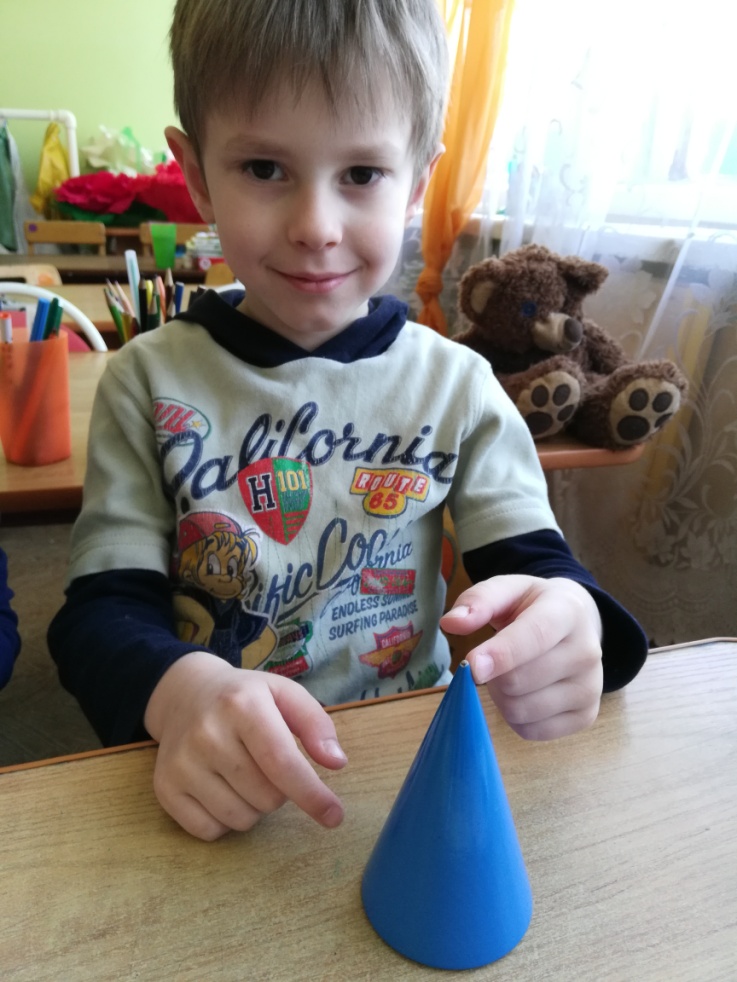 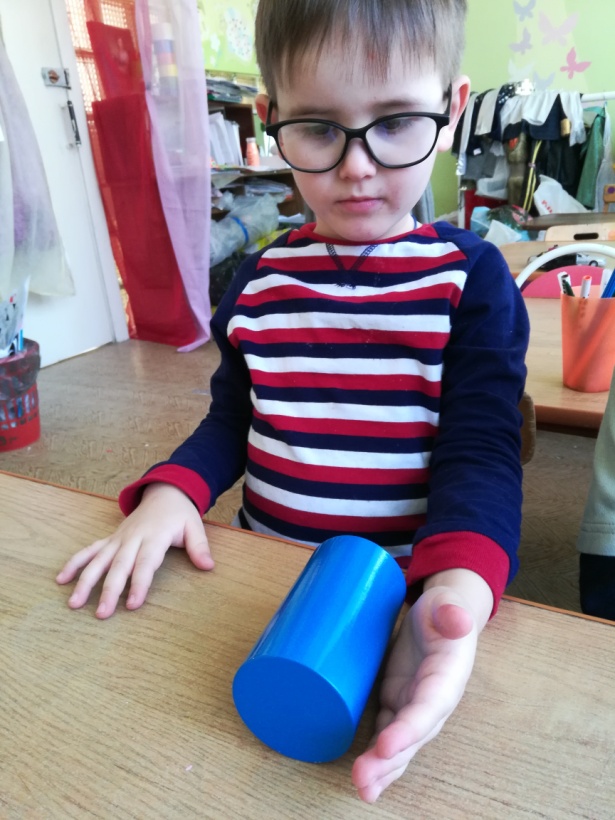 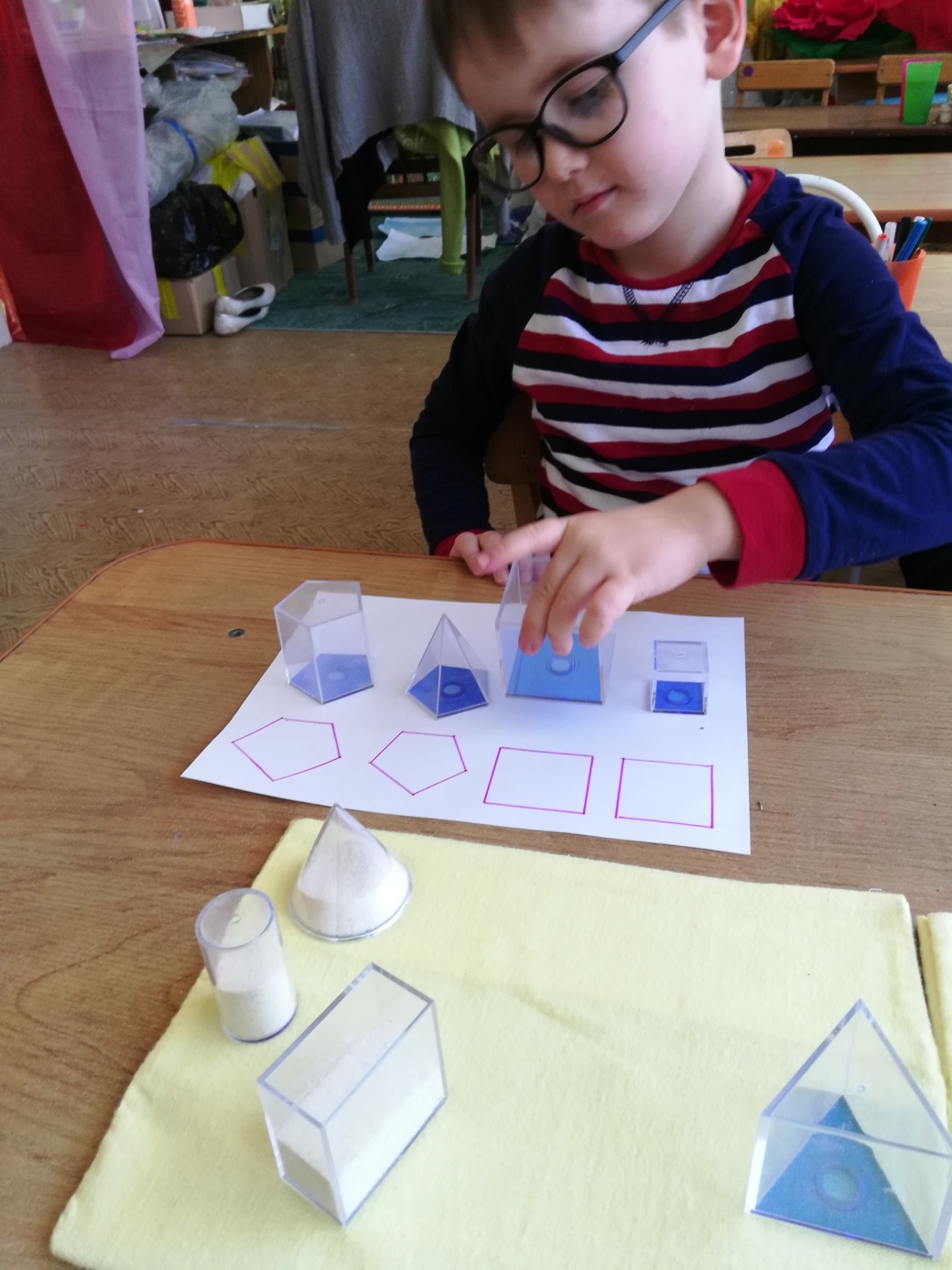 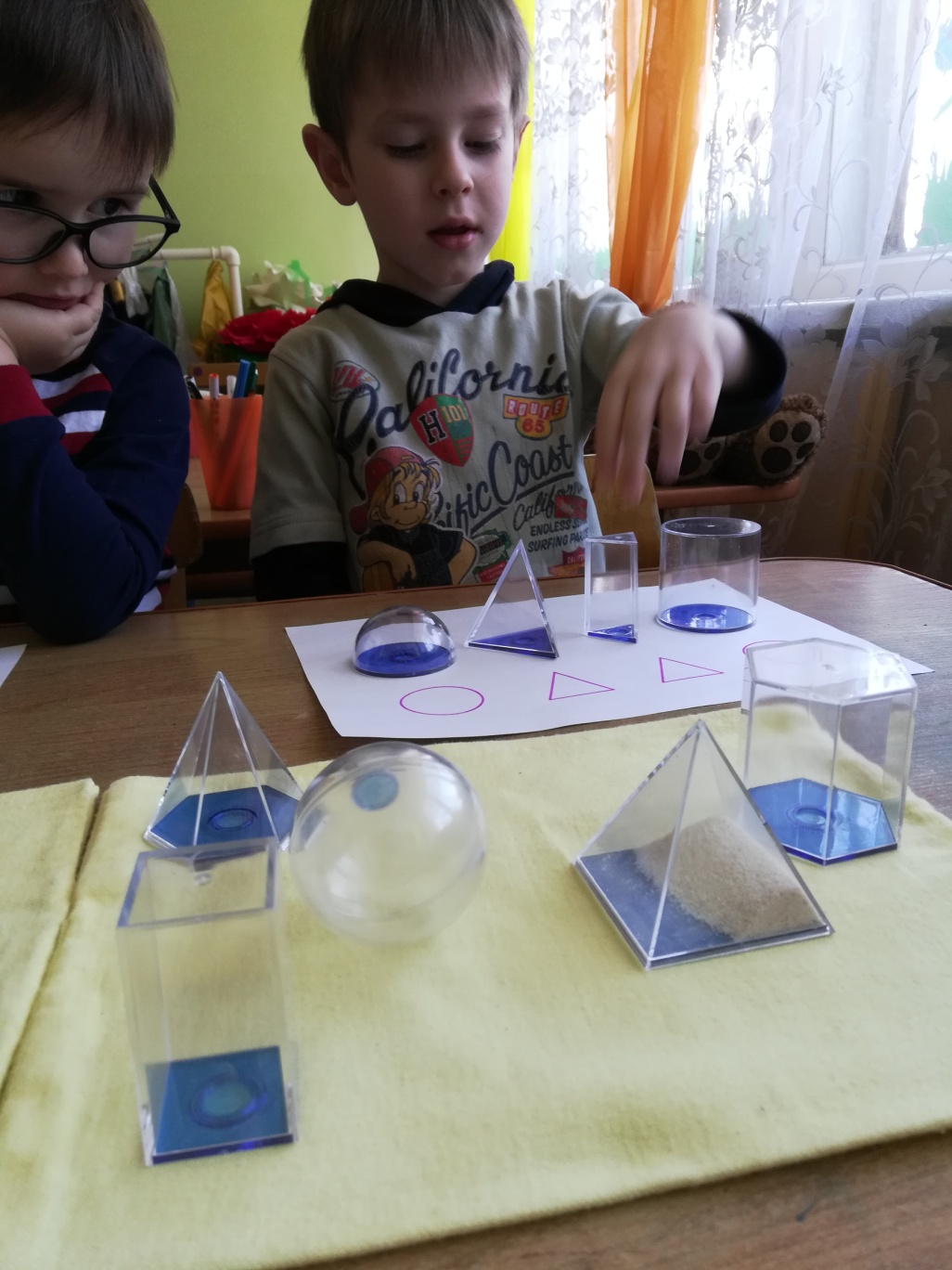 Сечение фигур
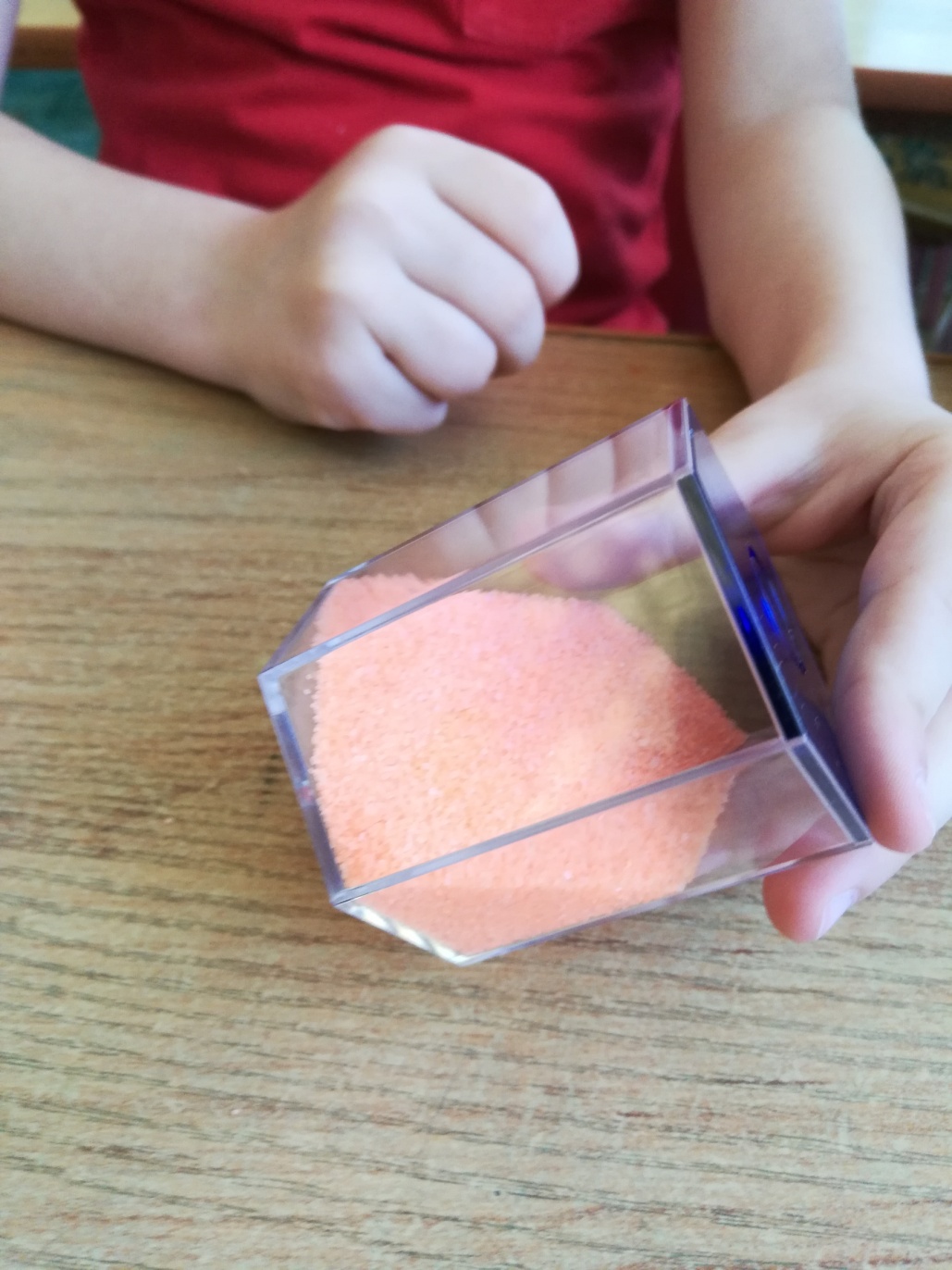 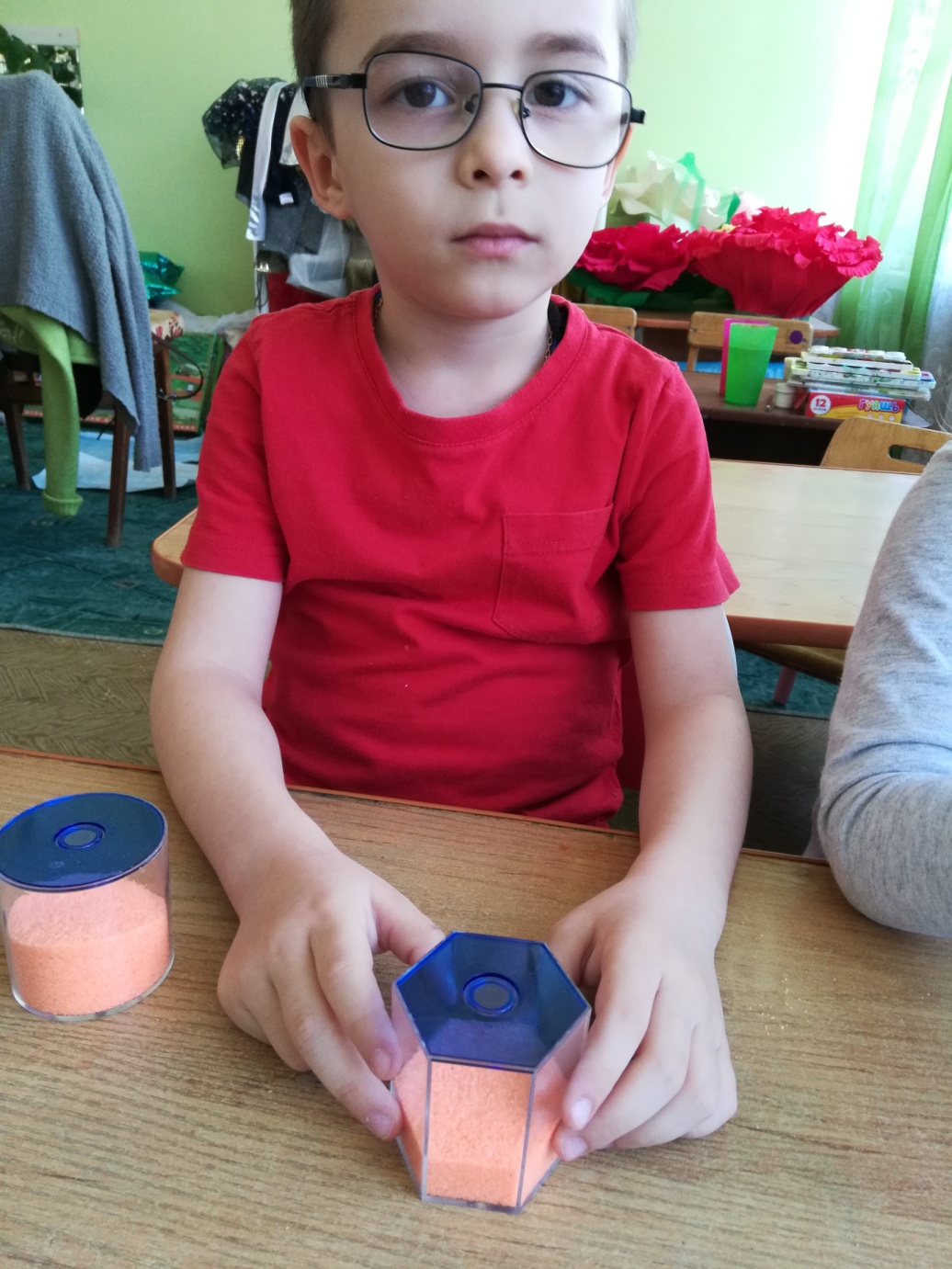 Сечение
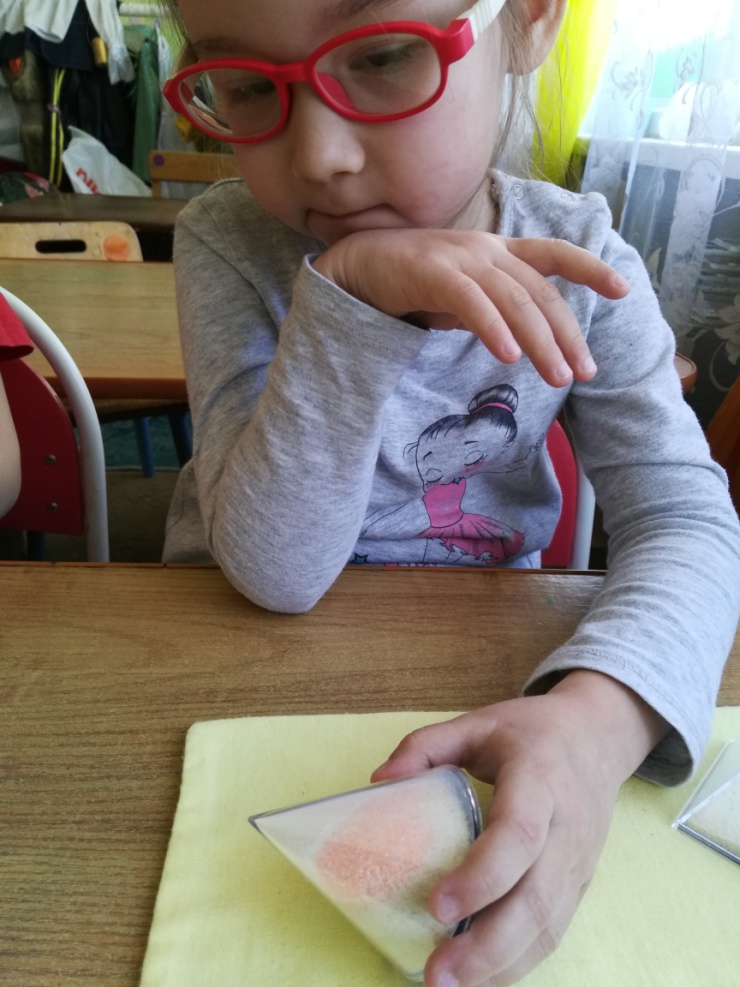 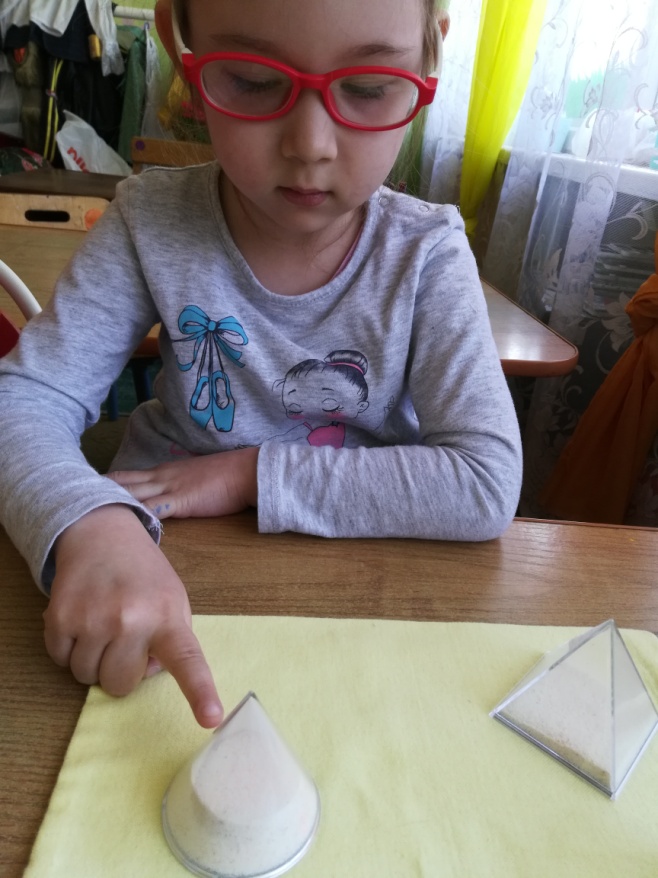 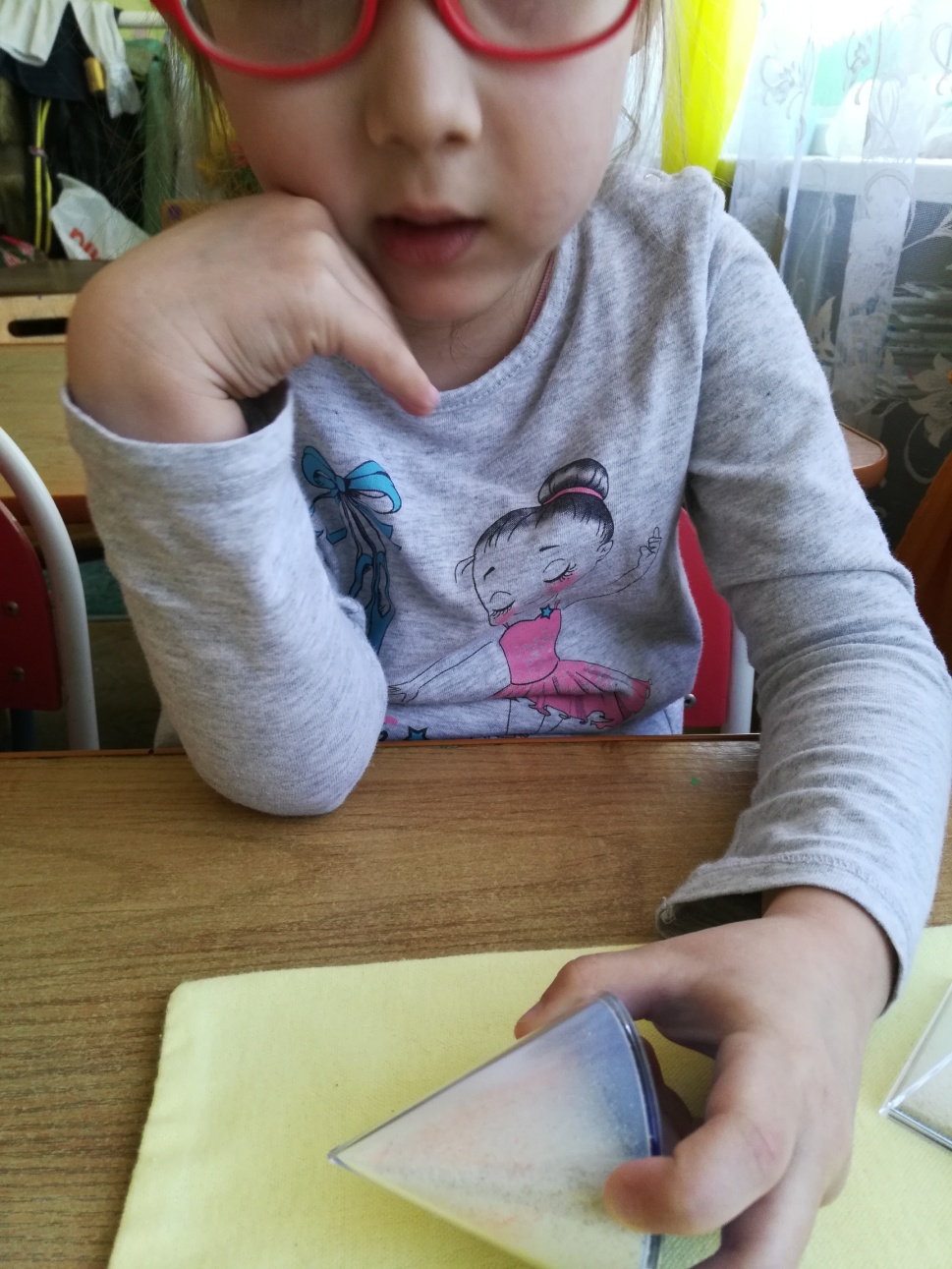 У детей формируется знание о том, что целое может быть разделено на части, которые могут быть между собой равными или неравными.
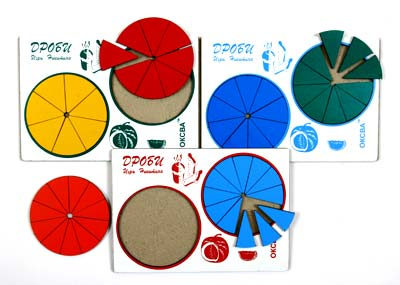 Логическое мышление
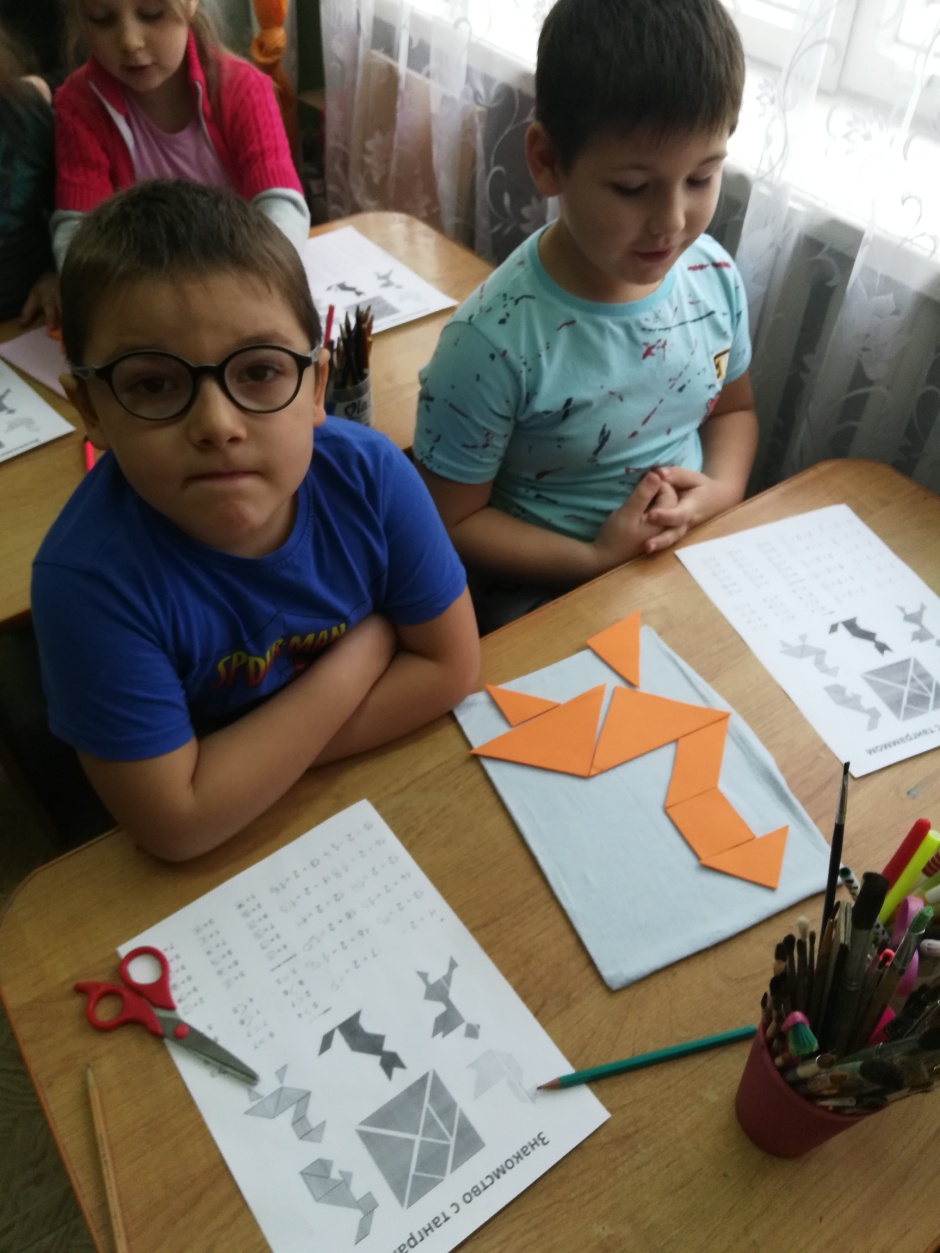 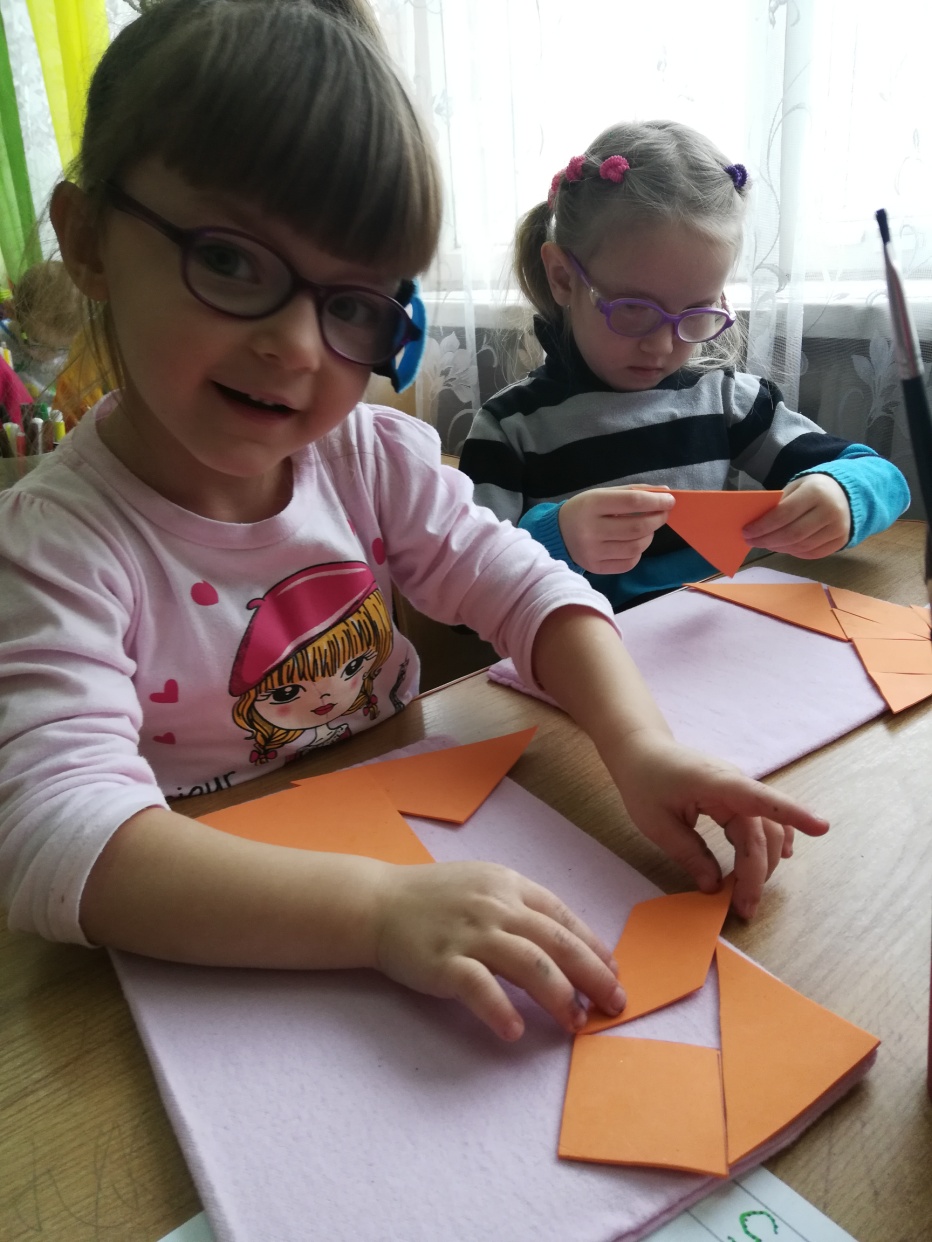 Кубики Никитина
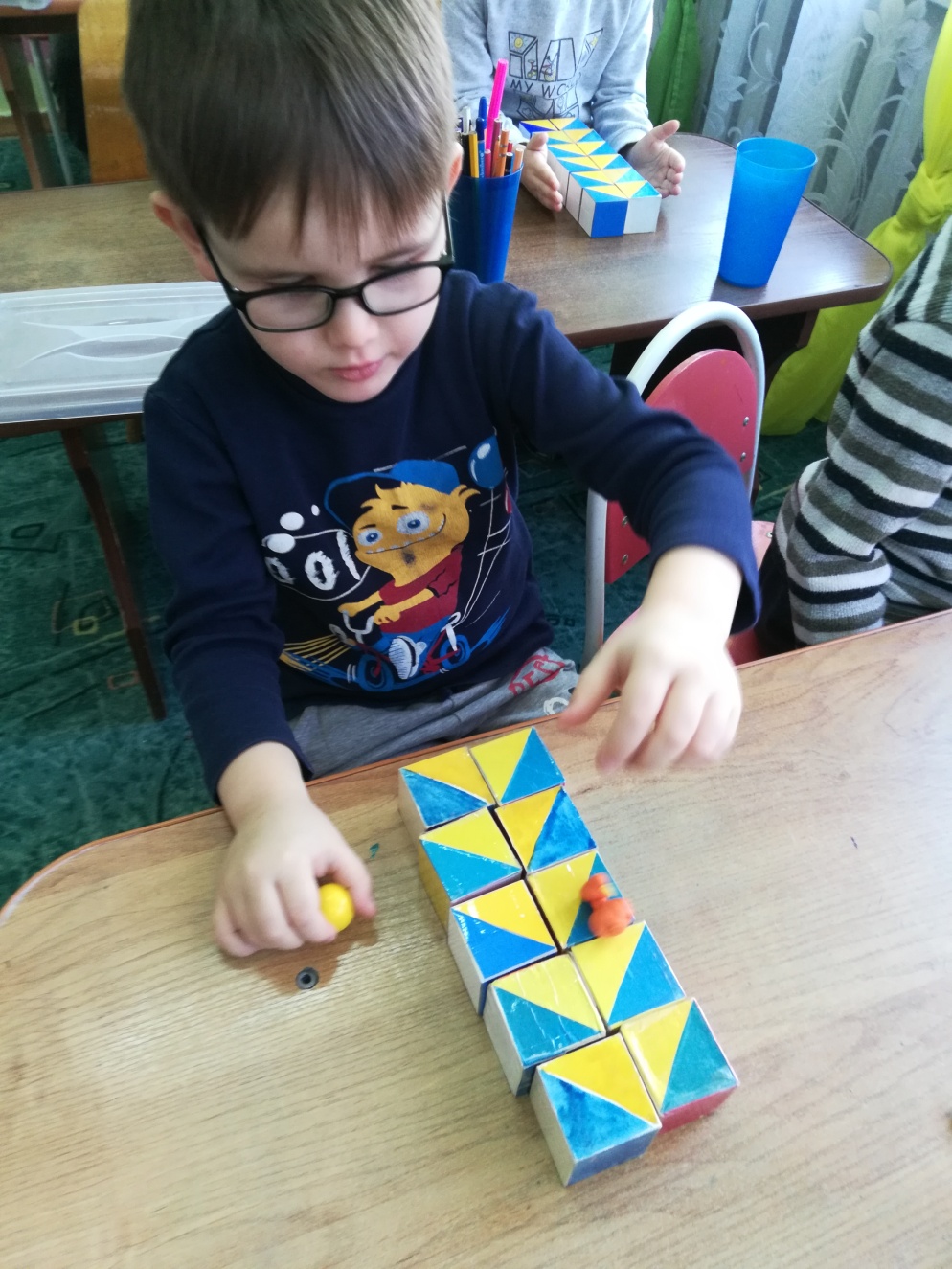 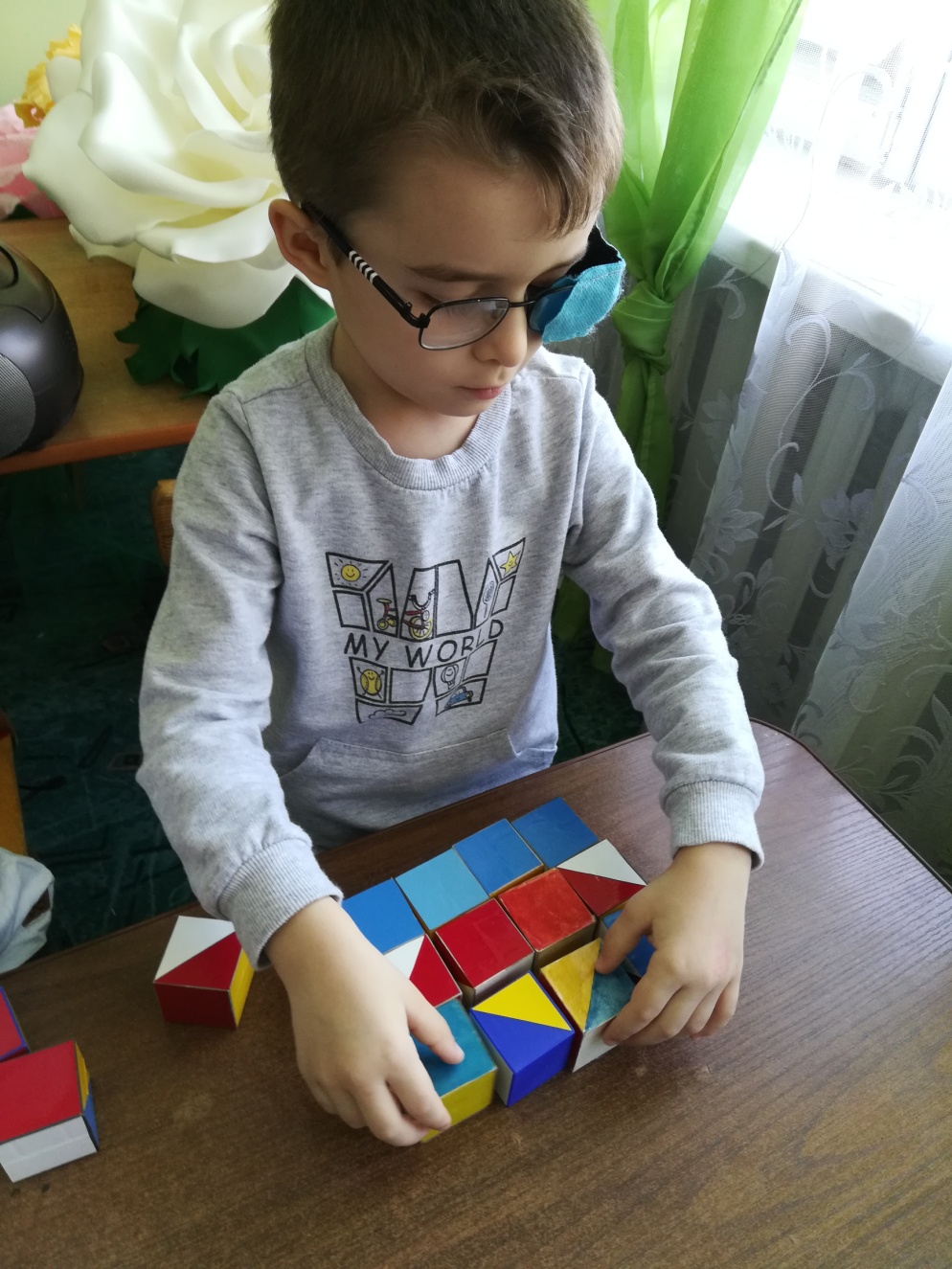 Круги Эйлера — это 
простое средство 
для изображения
 объёдинения и 
пересечения множеств.
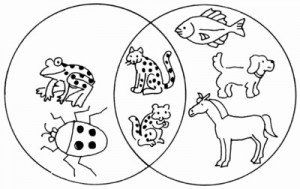 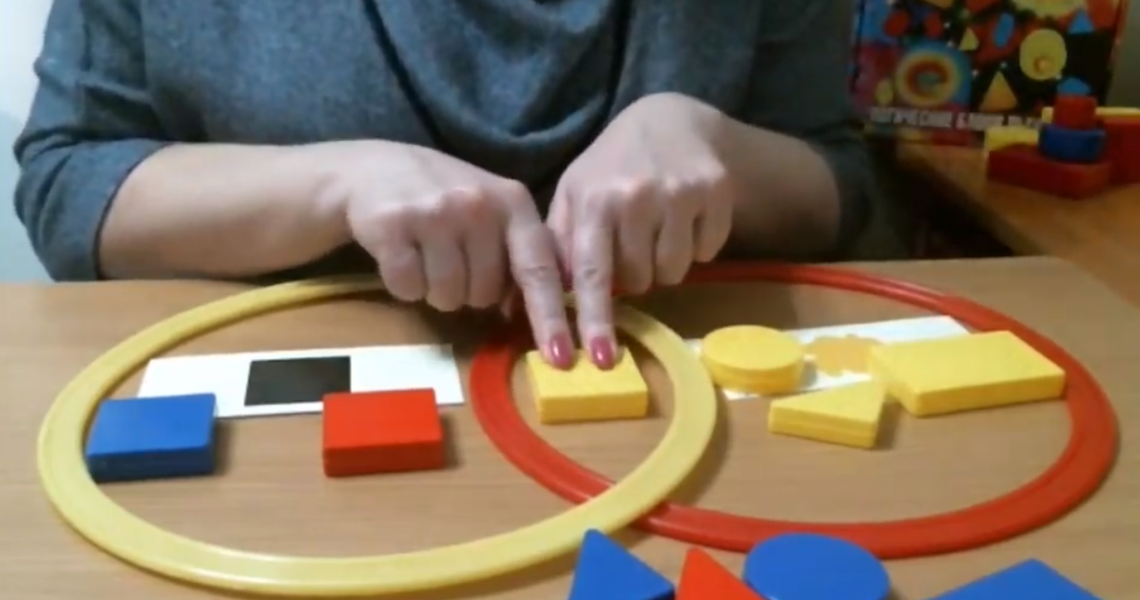 Игры М. Монтессори. Доски Сегена
 большое внимание уделили наглядным и практическим методам. Разработанные специальные пособия (  дидактические наборы М. Монтессори) обеспечивали усвоение достаточно осознанных знаний у детей.
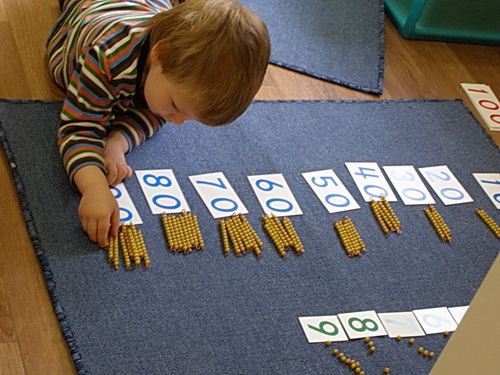 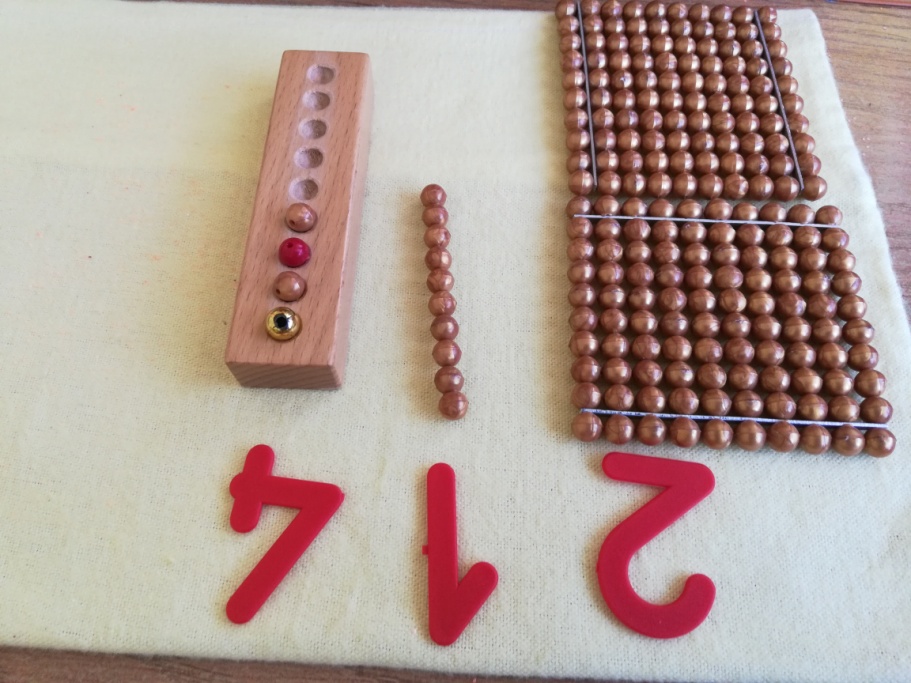 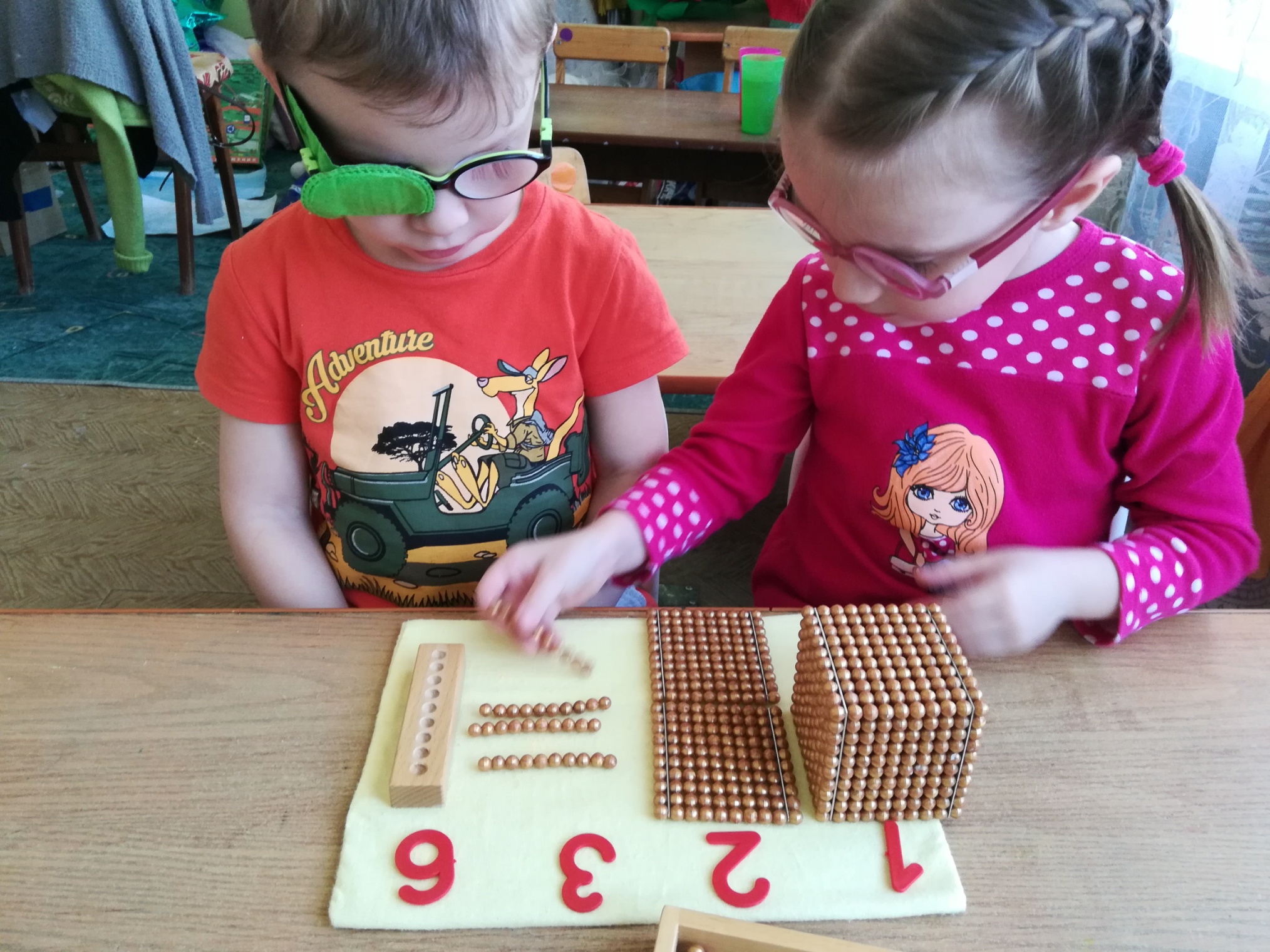 Сравнение чисел
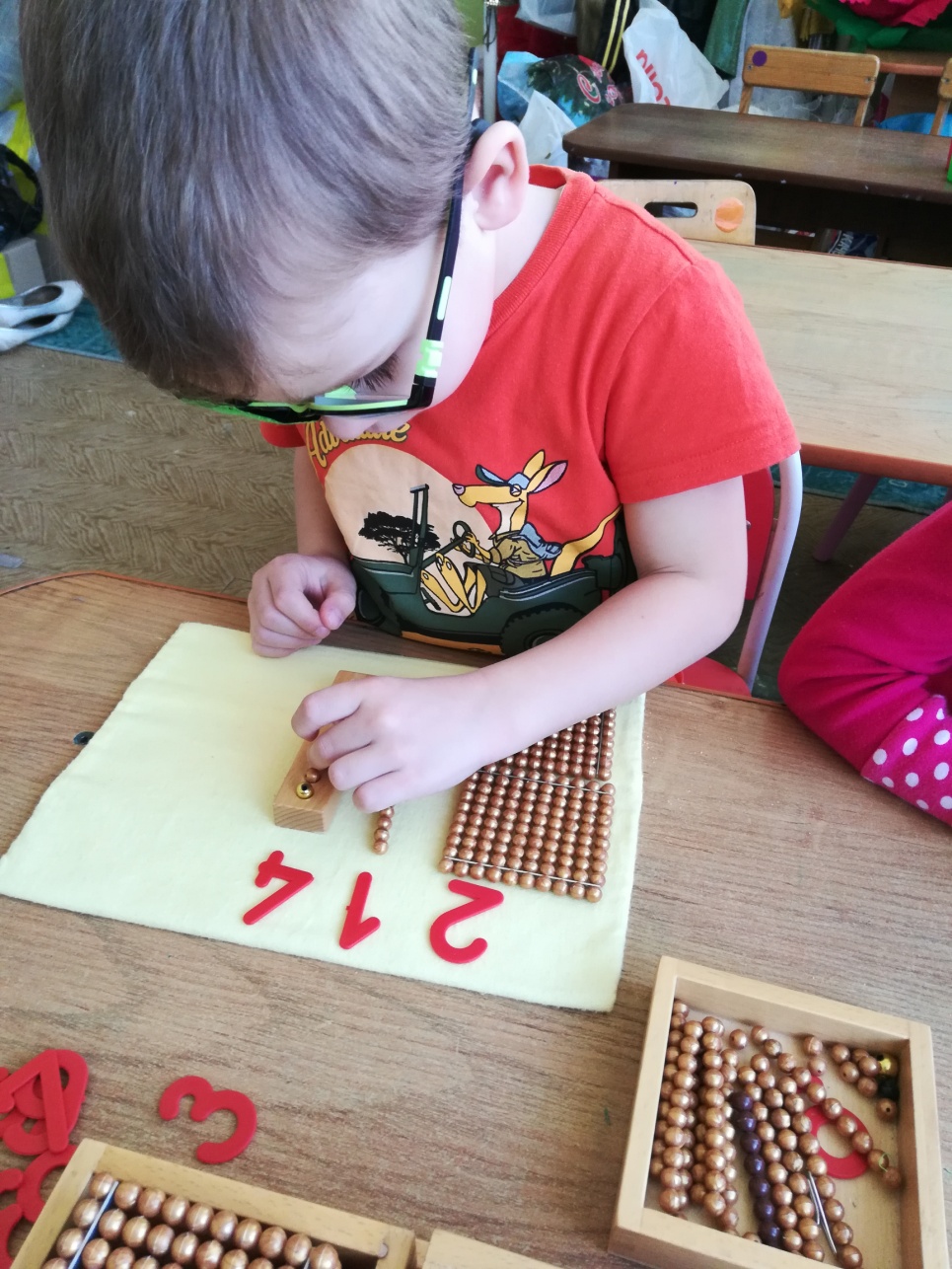 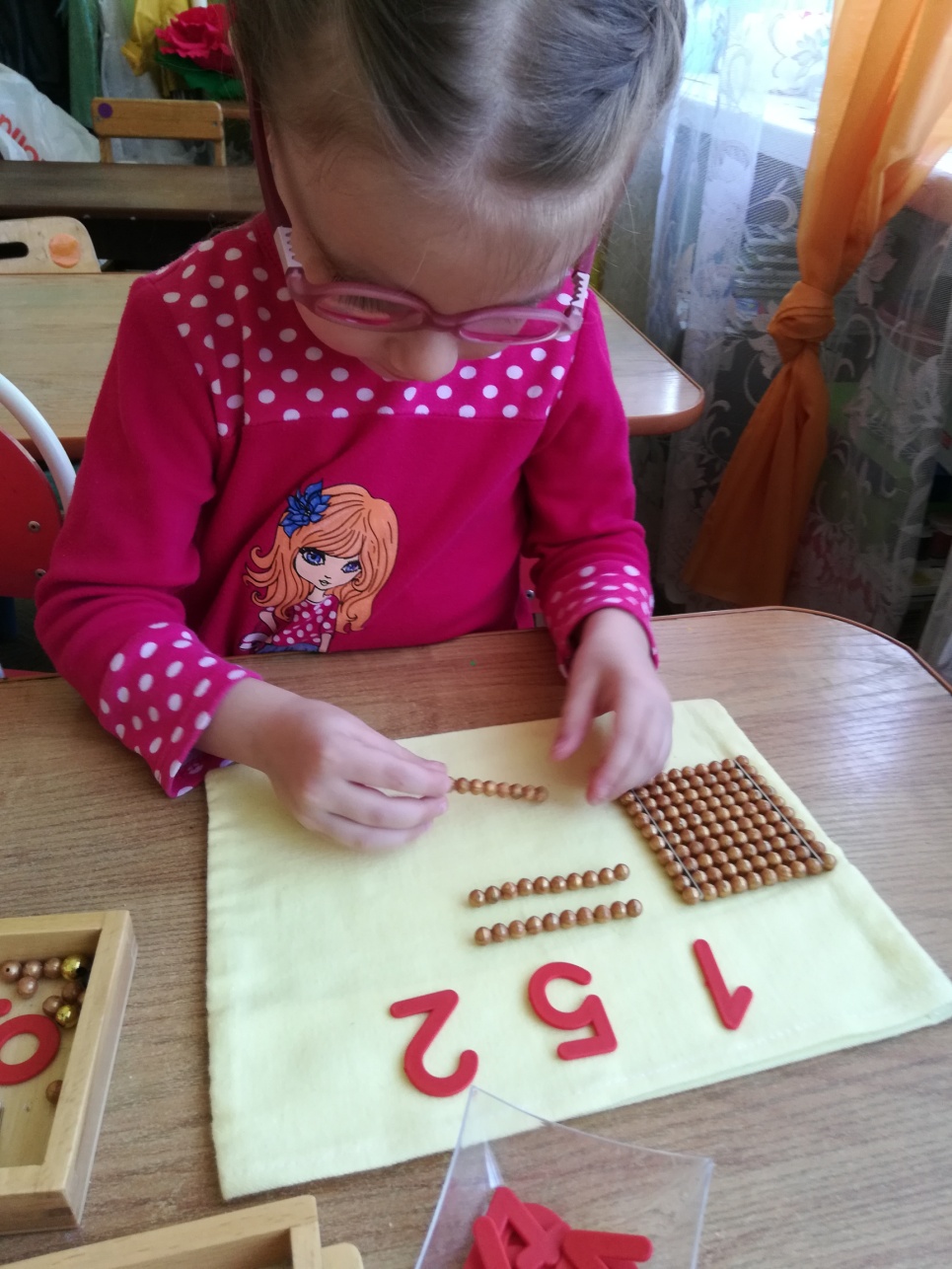 Конструкторское бюро
Выполнение чертежей,
построение построек по чертежам,
решение творческих задач .
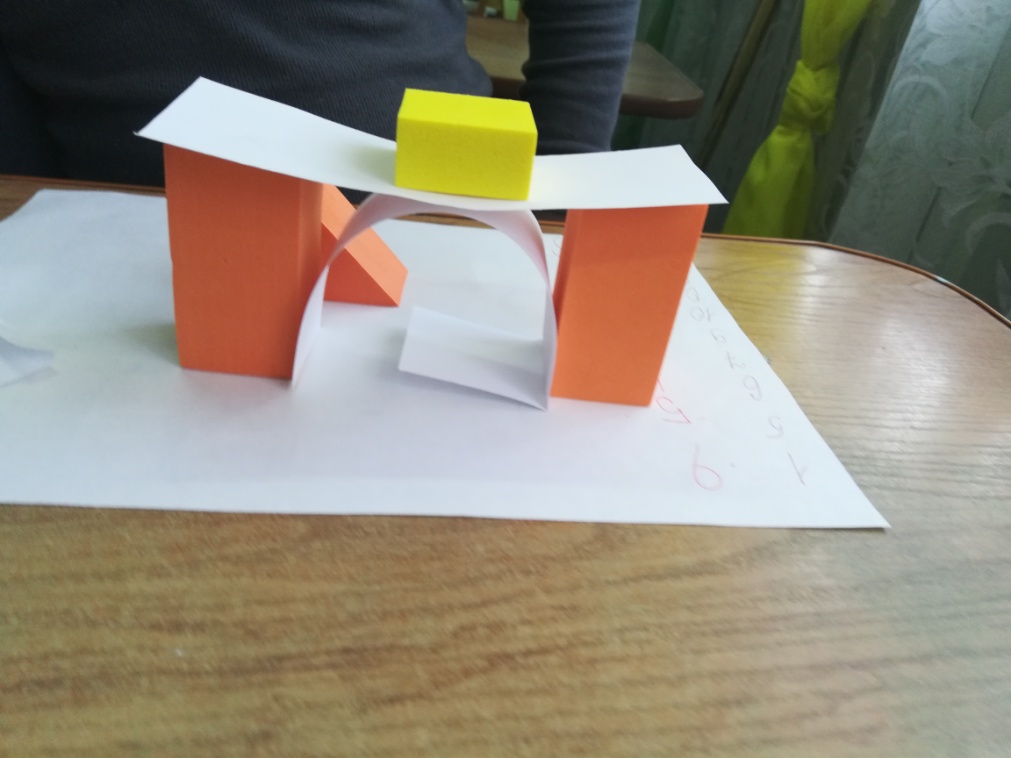 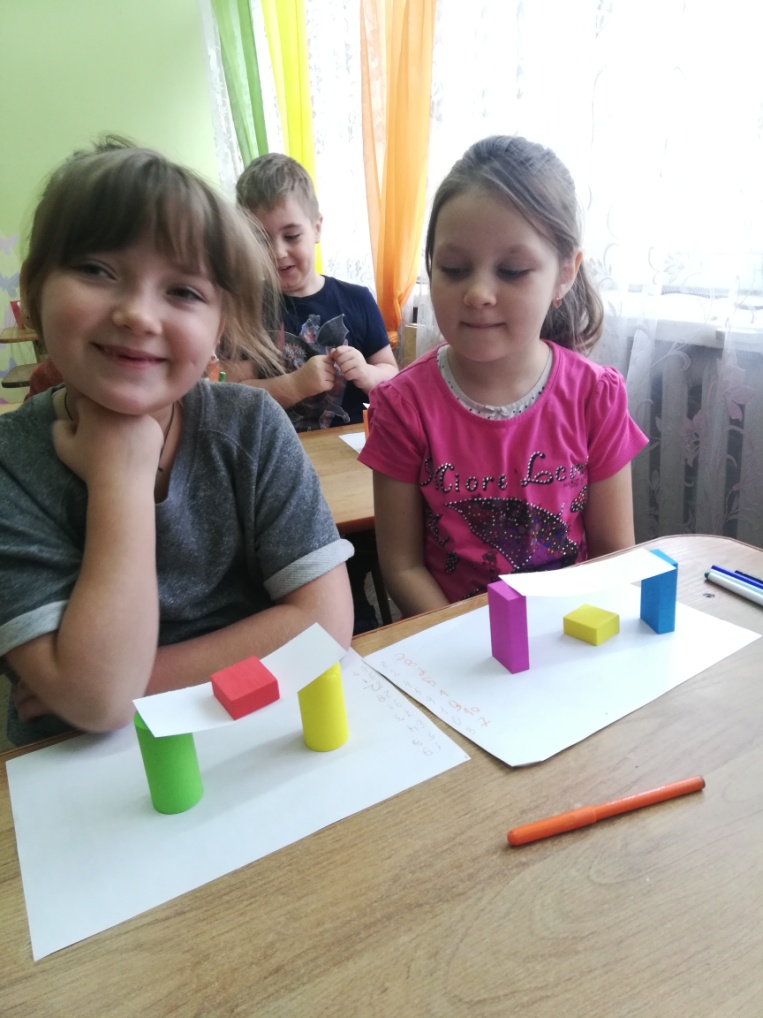 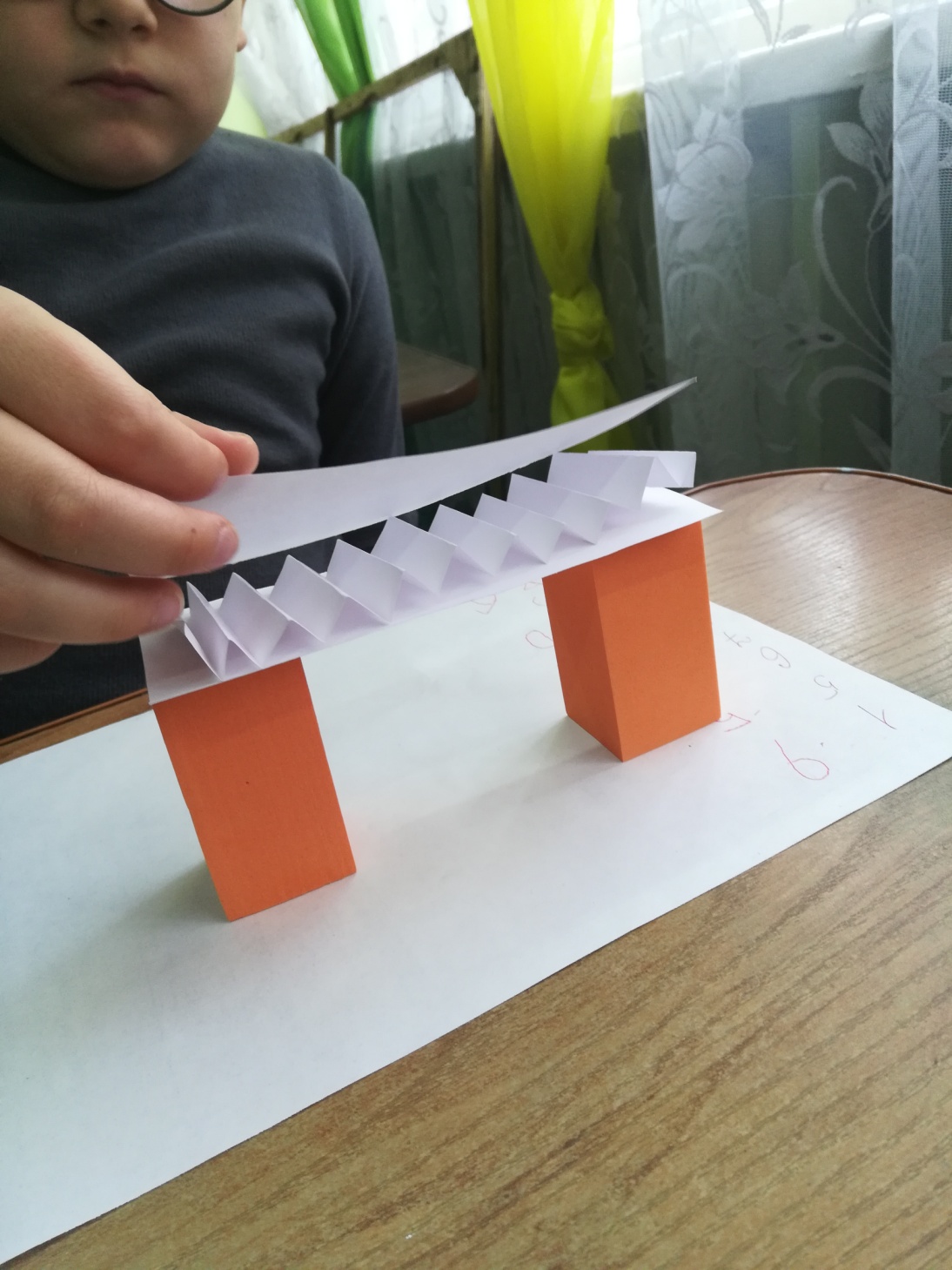 Любимым местом детей является “Игровая”, где собраны сюжетно-ролевые, настольно-печатные игры.
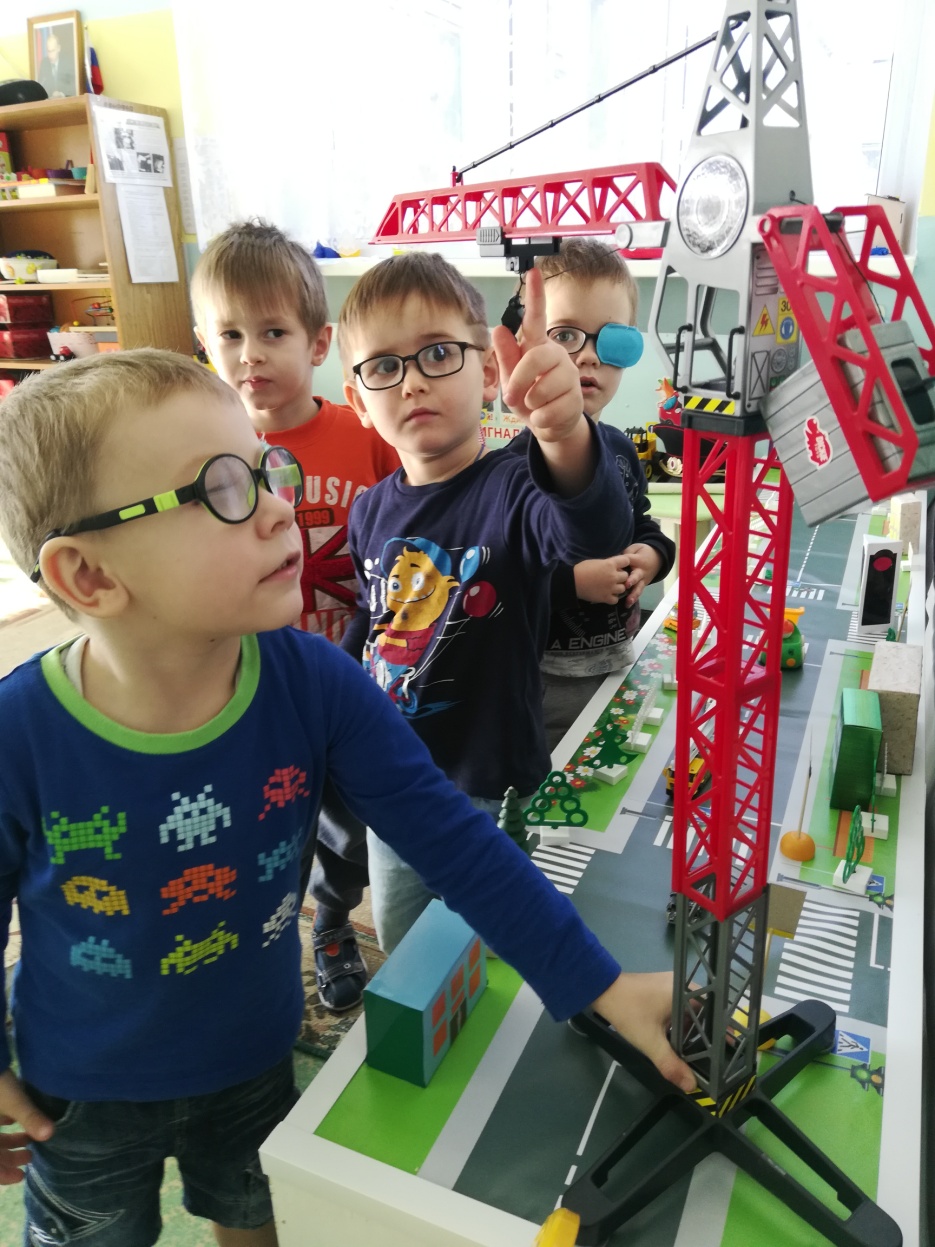 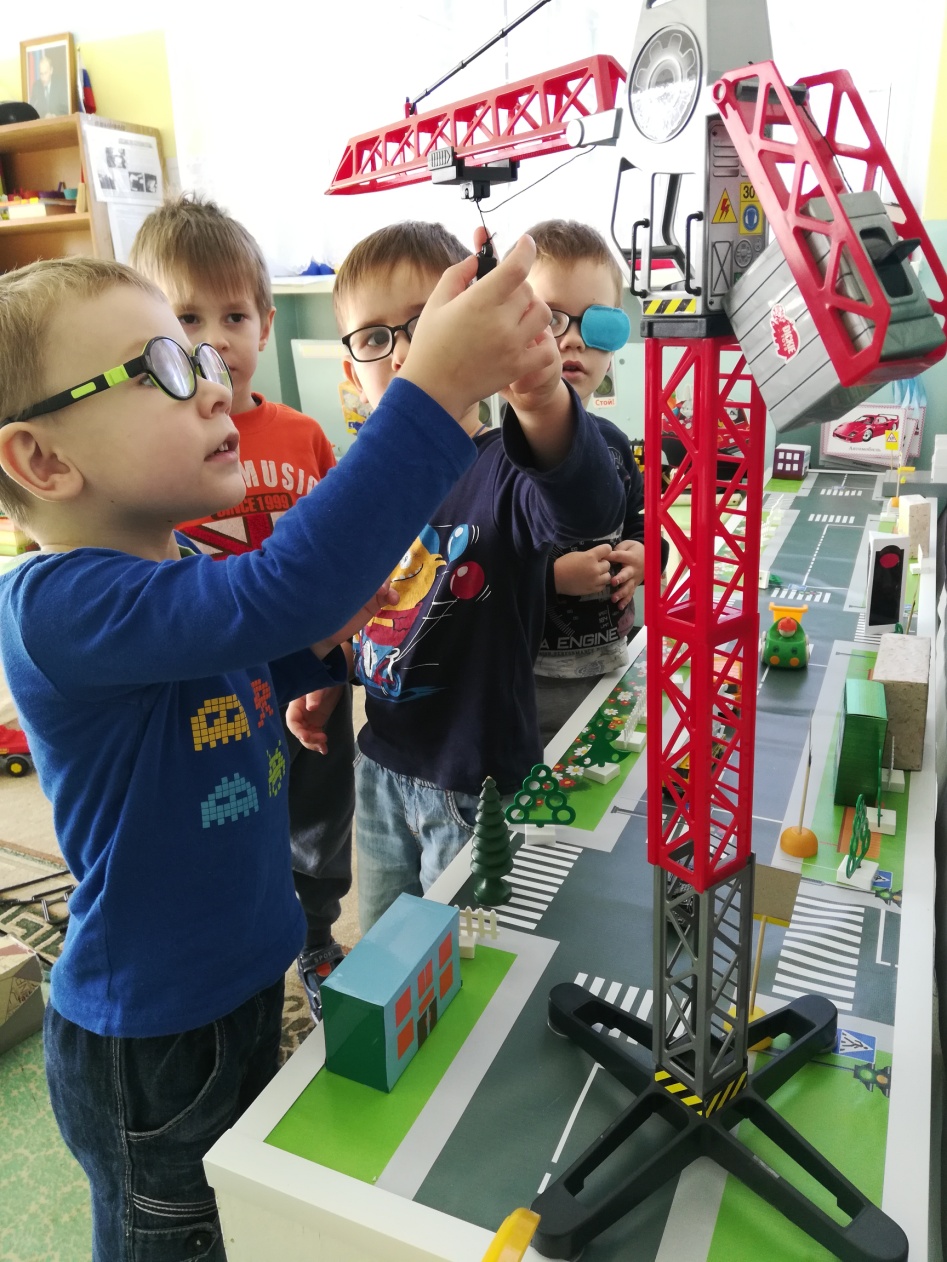 Ментальная математика
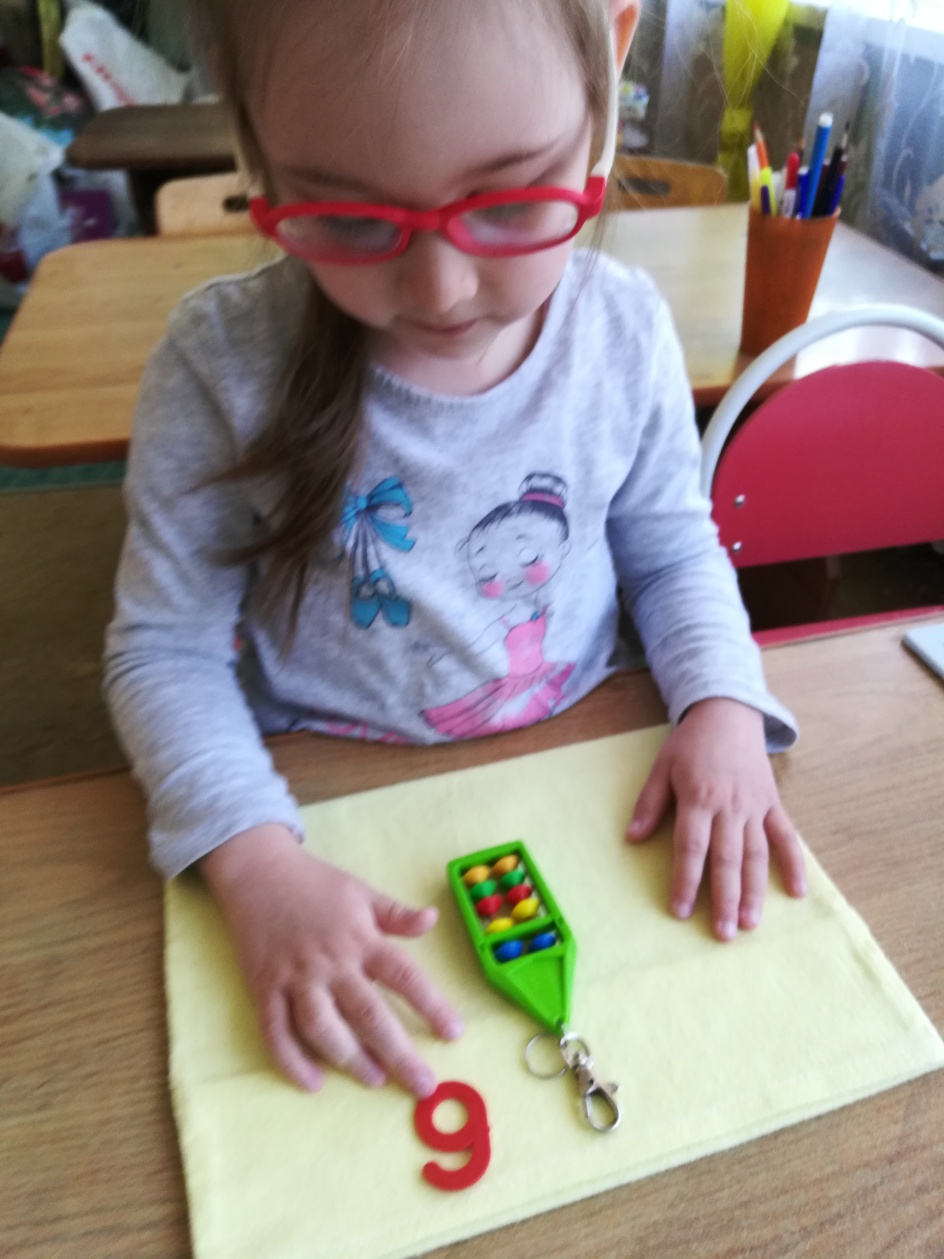 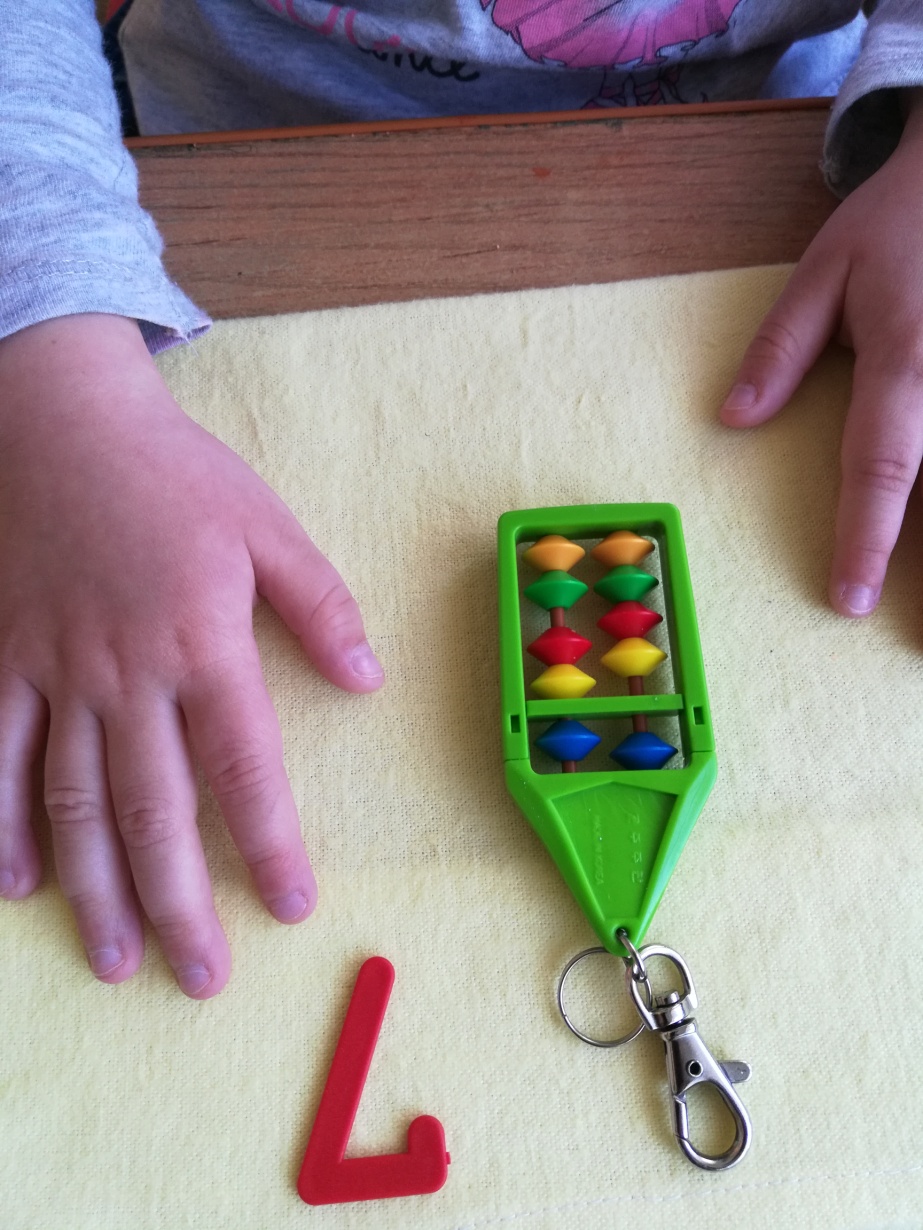 Очень нравится детям конструировать цифры  и геометрические фигуры из палочек, проволочек, теста и даже из крупы .
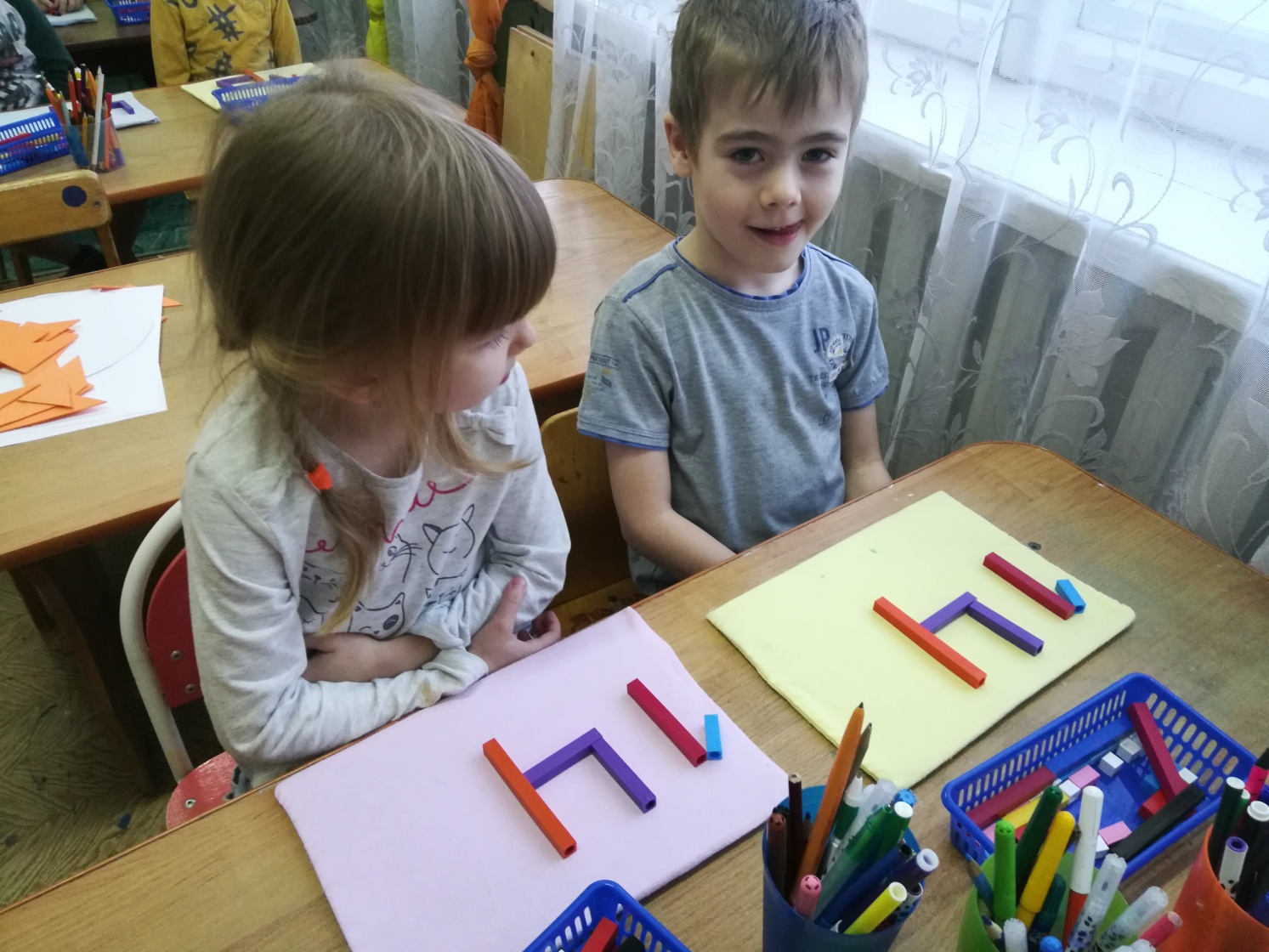 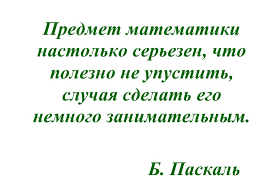 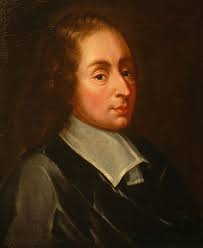